Growing APLers
Rich Park
apl.chat
APL Farm on Discord
/r/apljk
stackoverflow.com
forums.dyalog.com

tutorial.dyalog.com
mastering.dyalog.com
course.dyalog.com
xpqz.github.io/learnapl
mooc.fi

dyalog.com/getting-started.htm
dyalog.tv
APL Seeds '23
arraycast.com
YouTube: 
	Dyalog Ltd.
	Dyalog Usermeeting
	Adam's APL
	RikedyP
	Jeremy Howard
	code_report
apl.news
apl.wiki
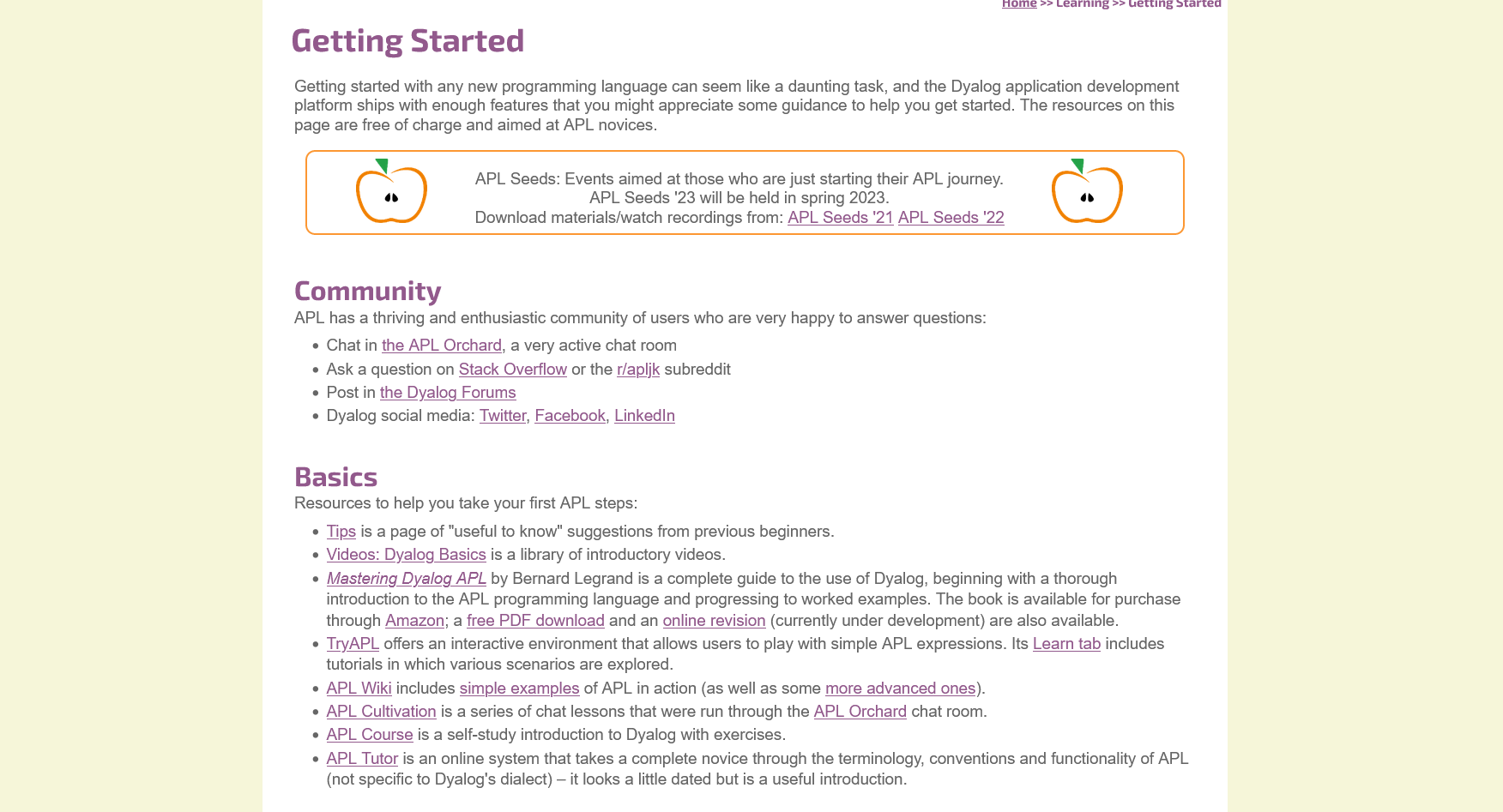 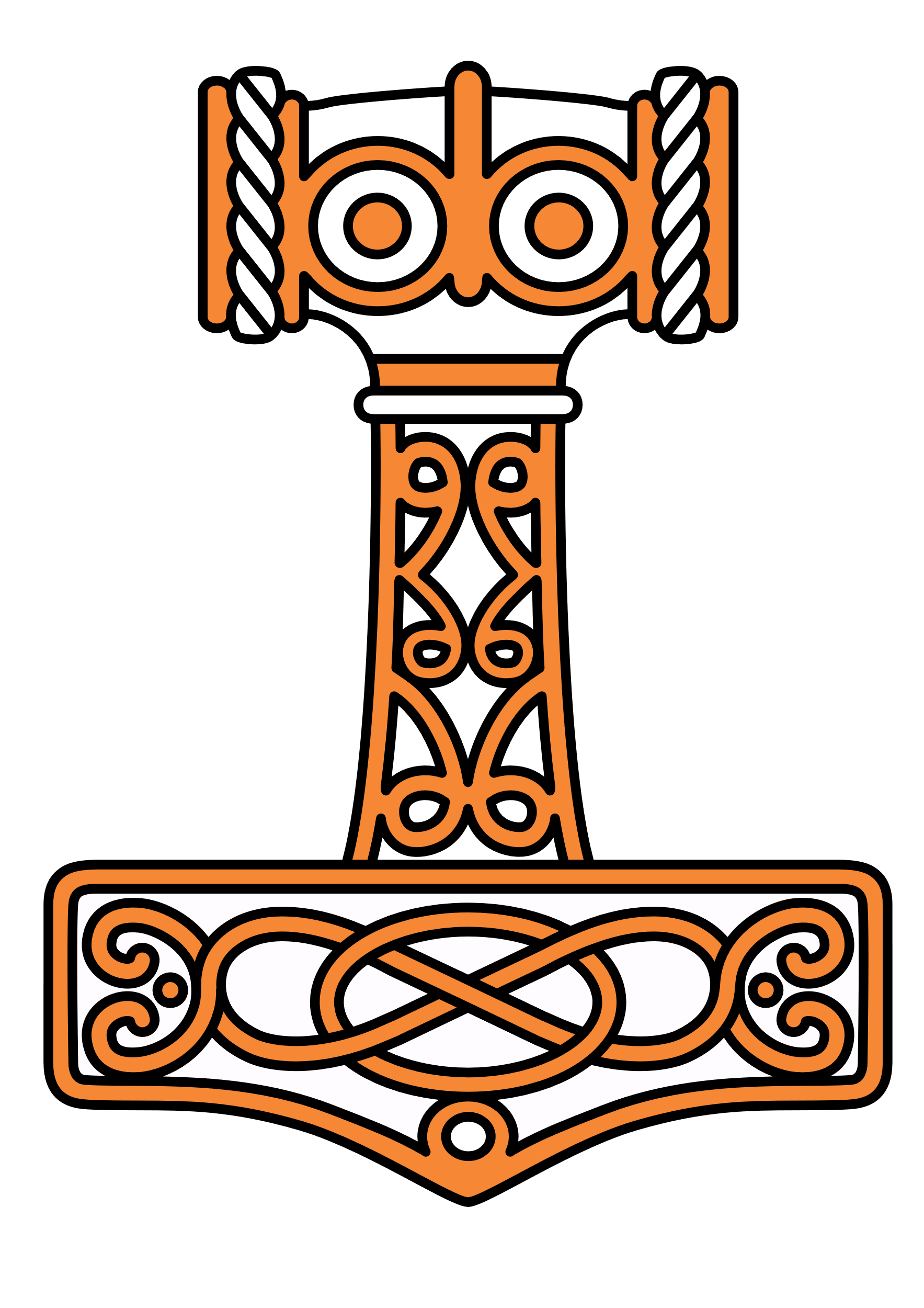 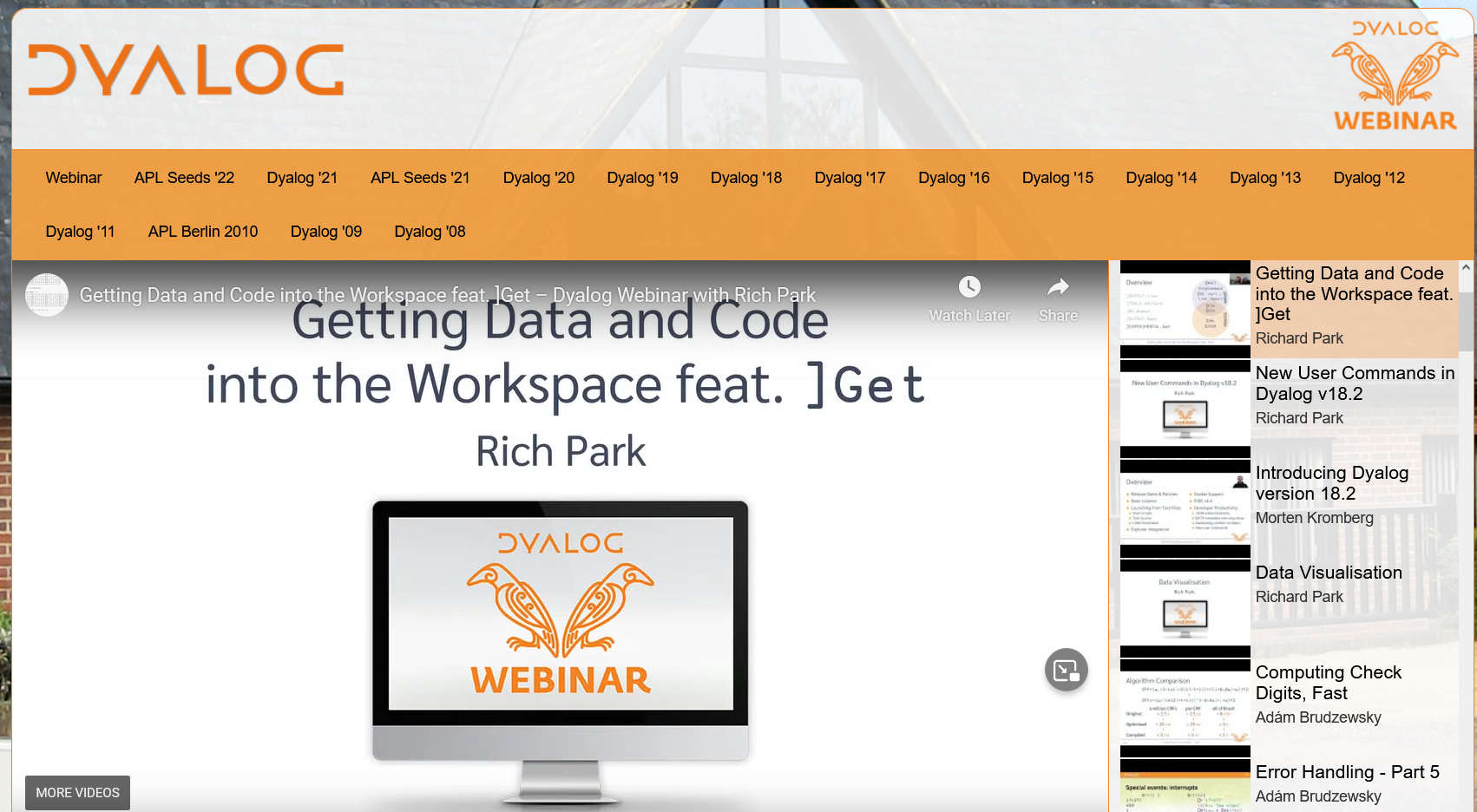 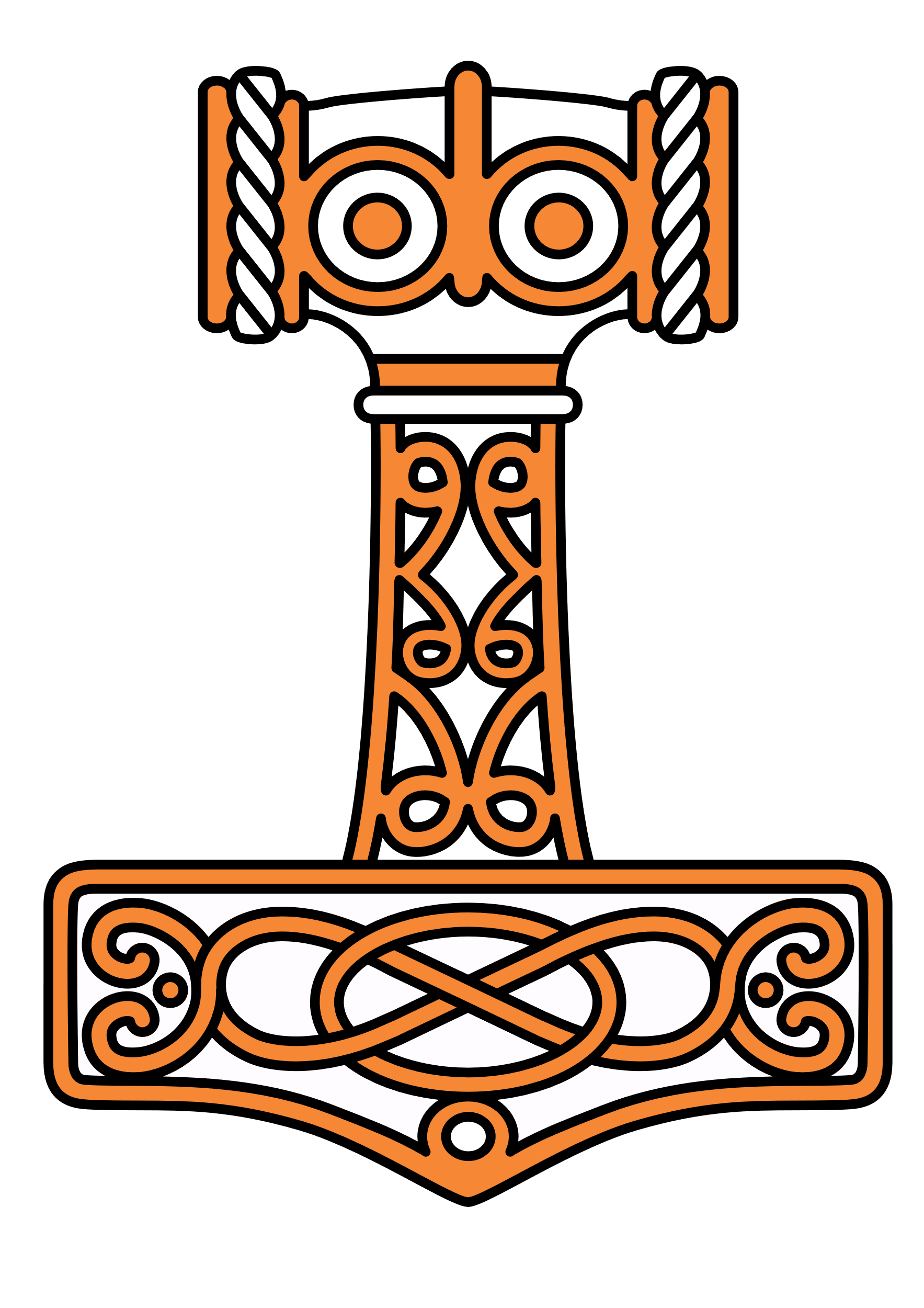 The Array Cast
arraycast.com
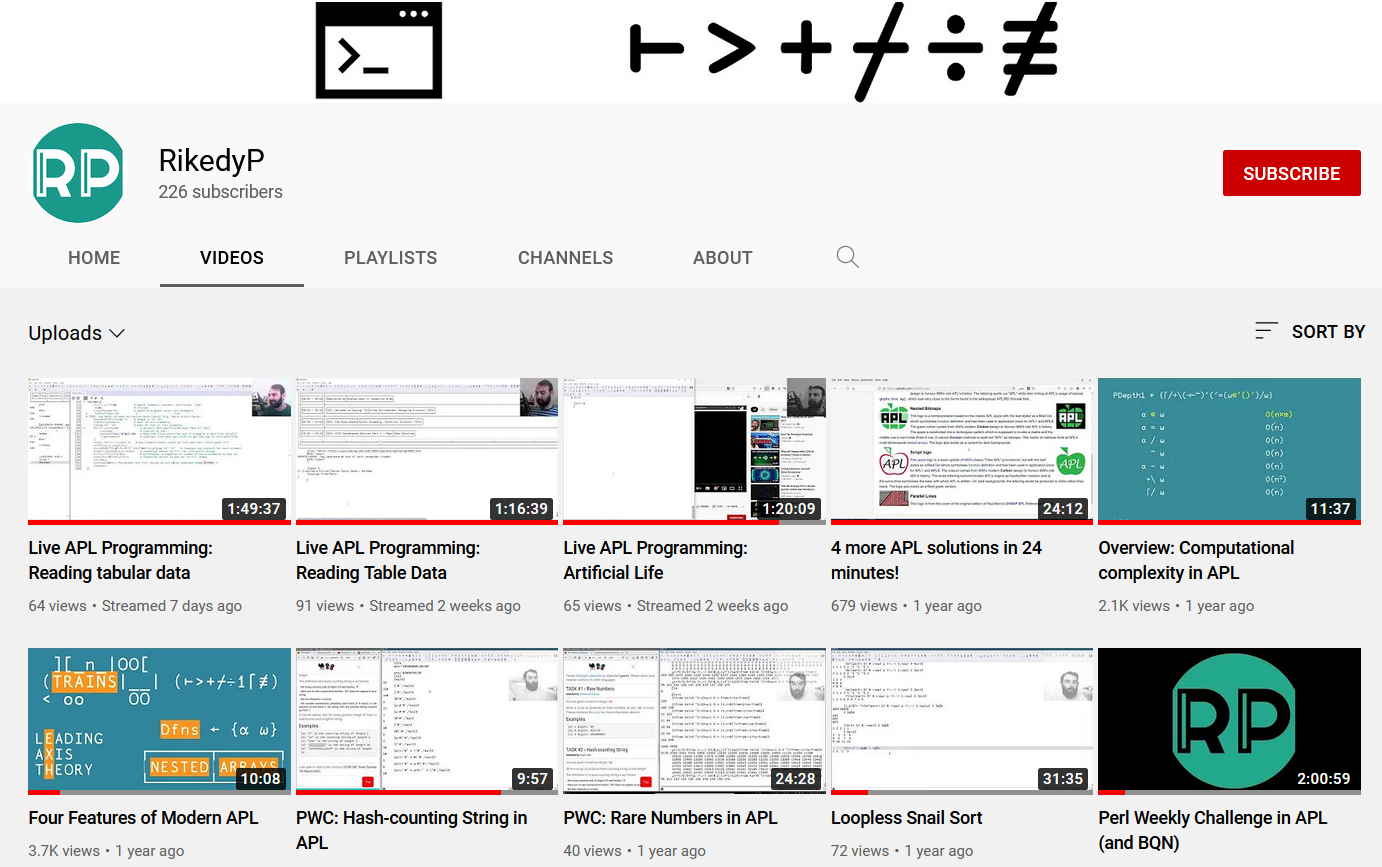 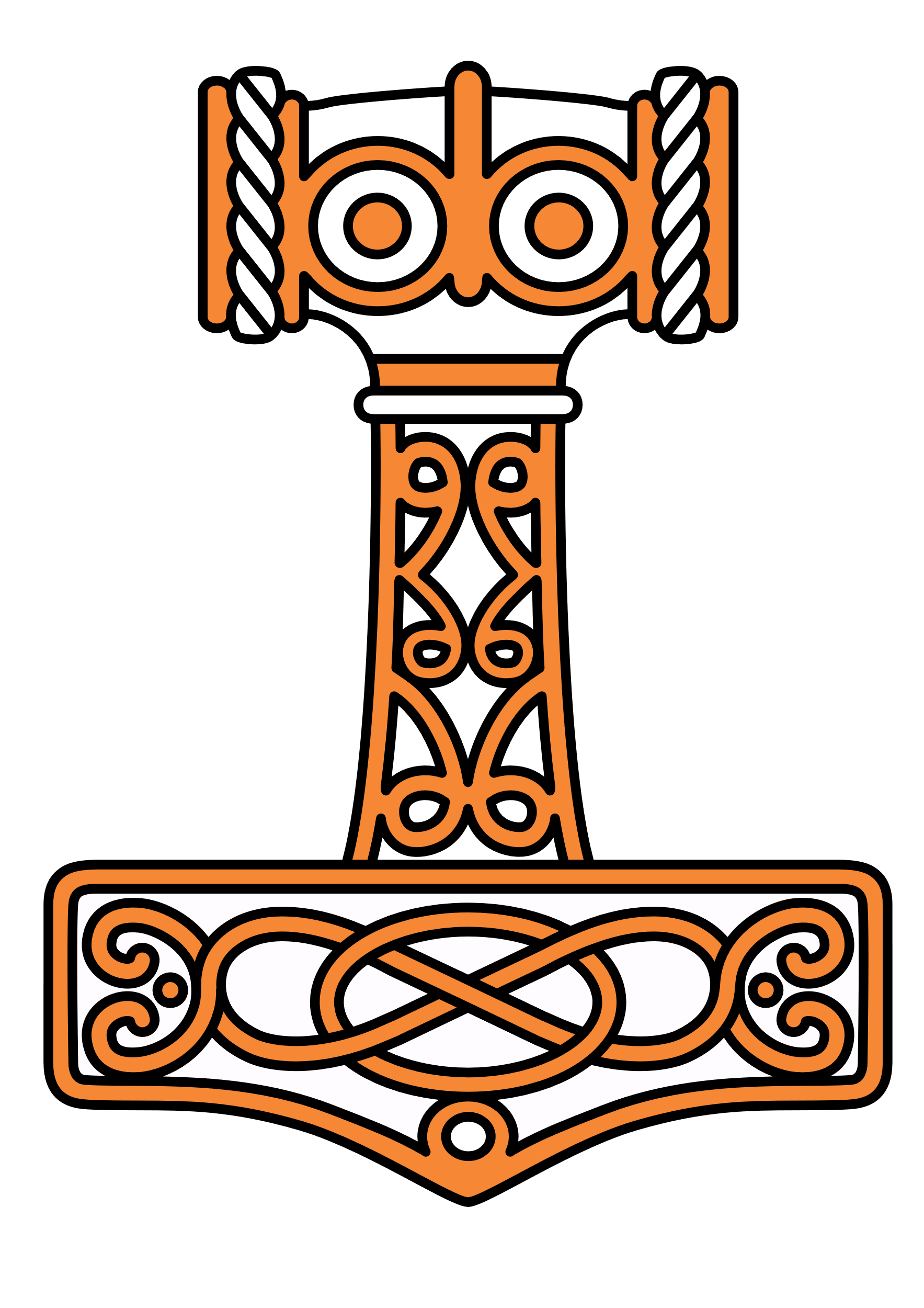 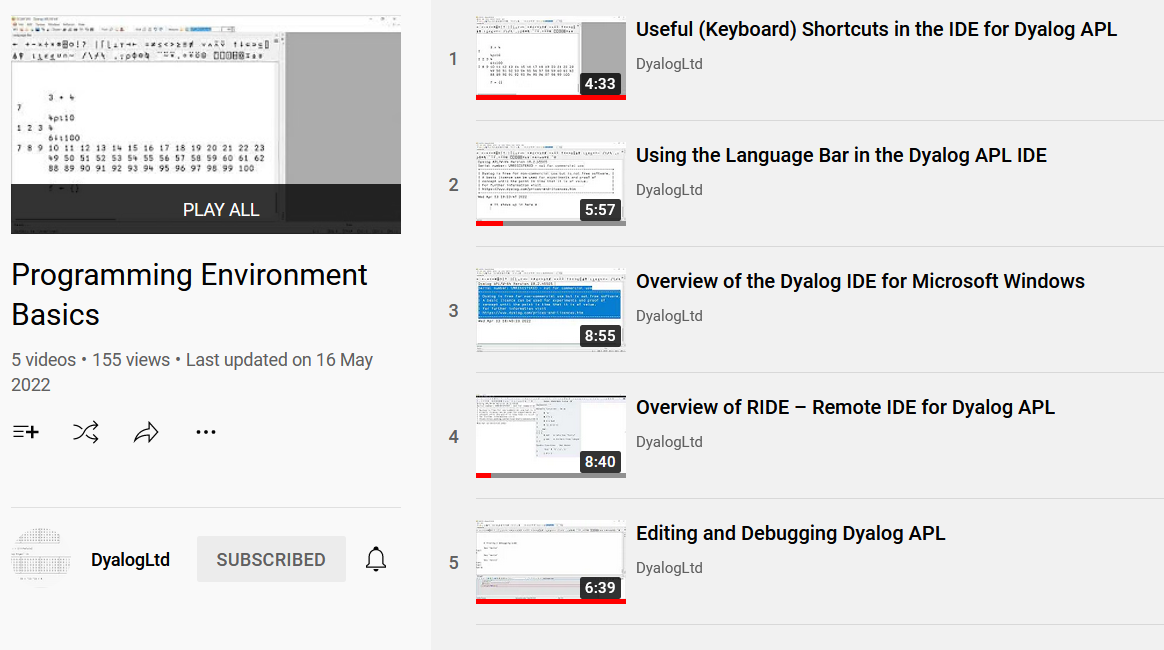 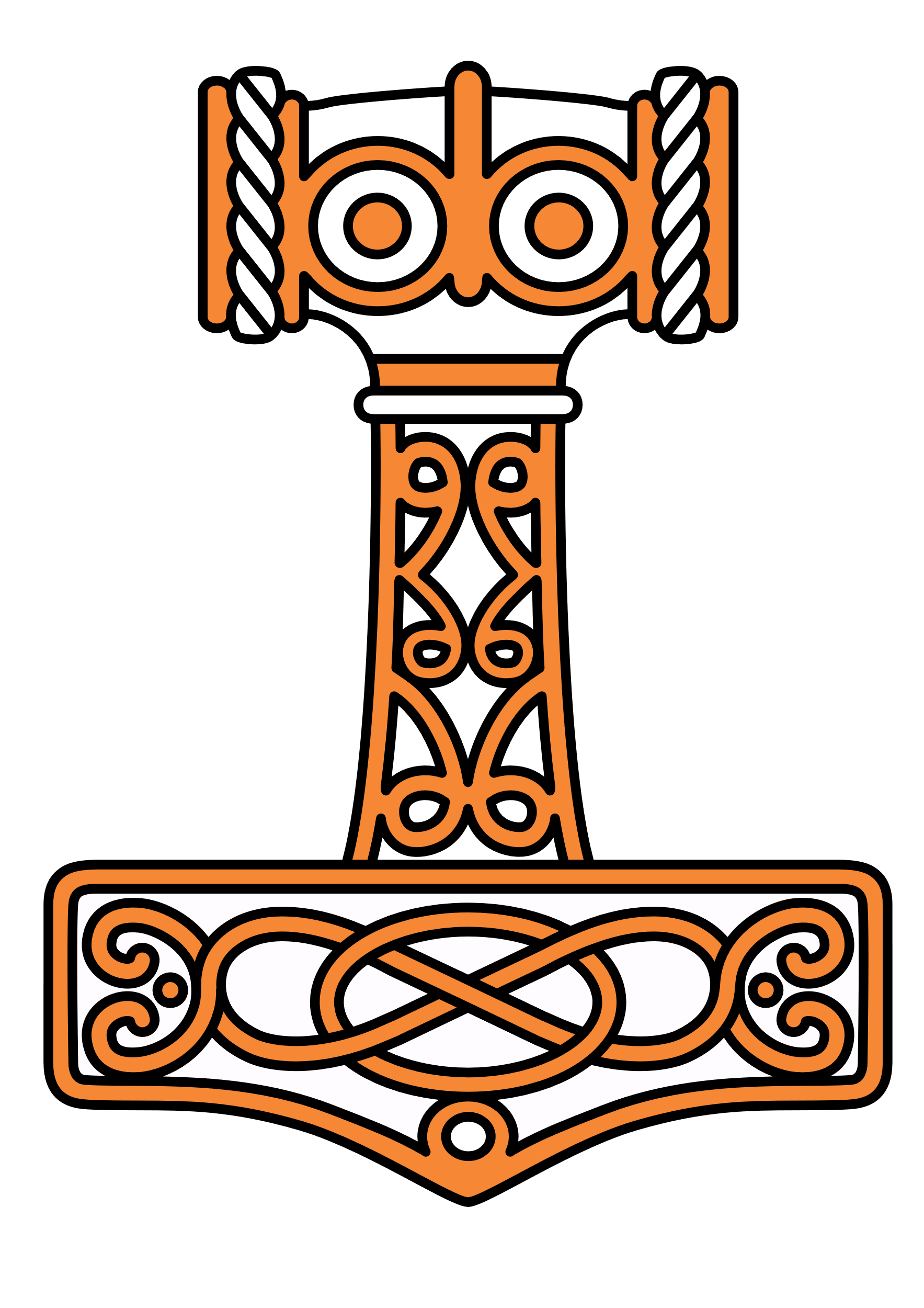 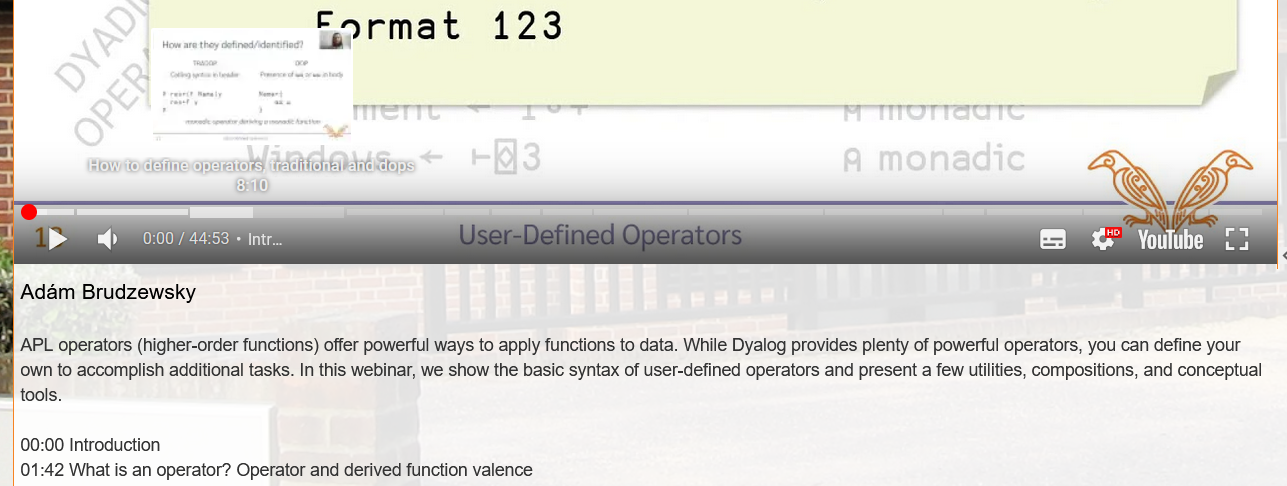 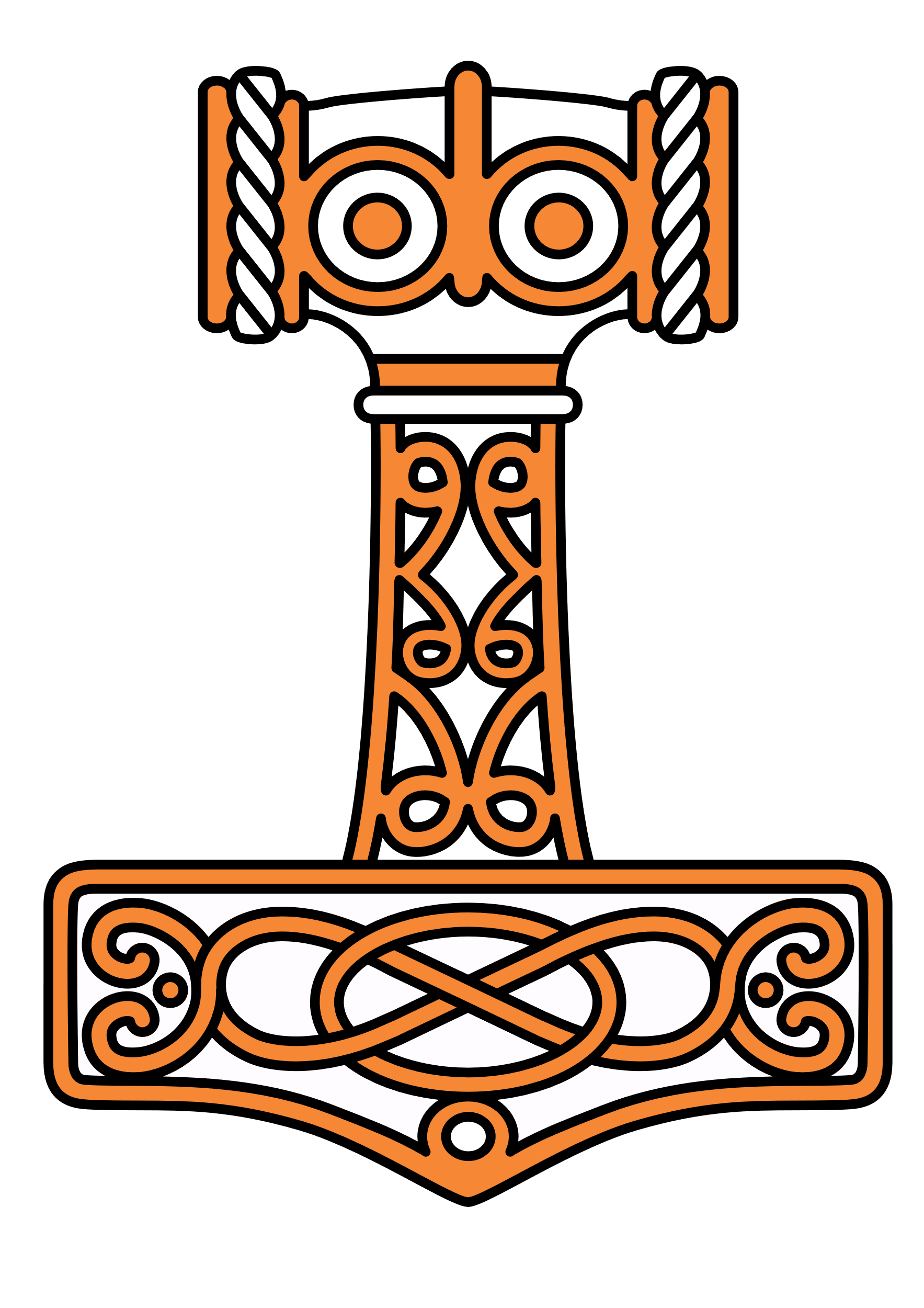 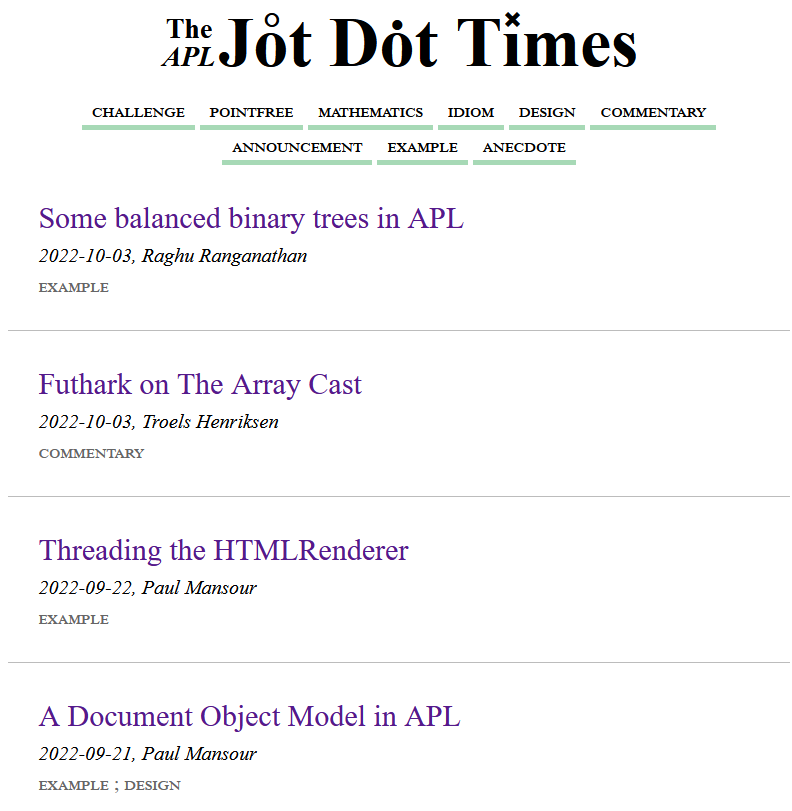 apl.news
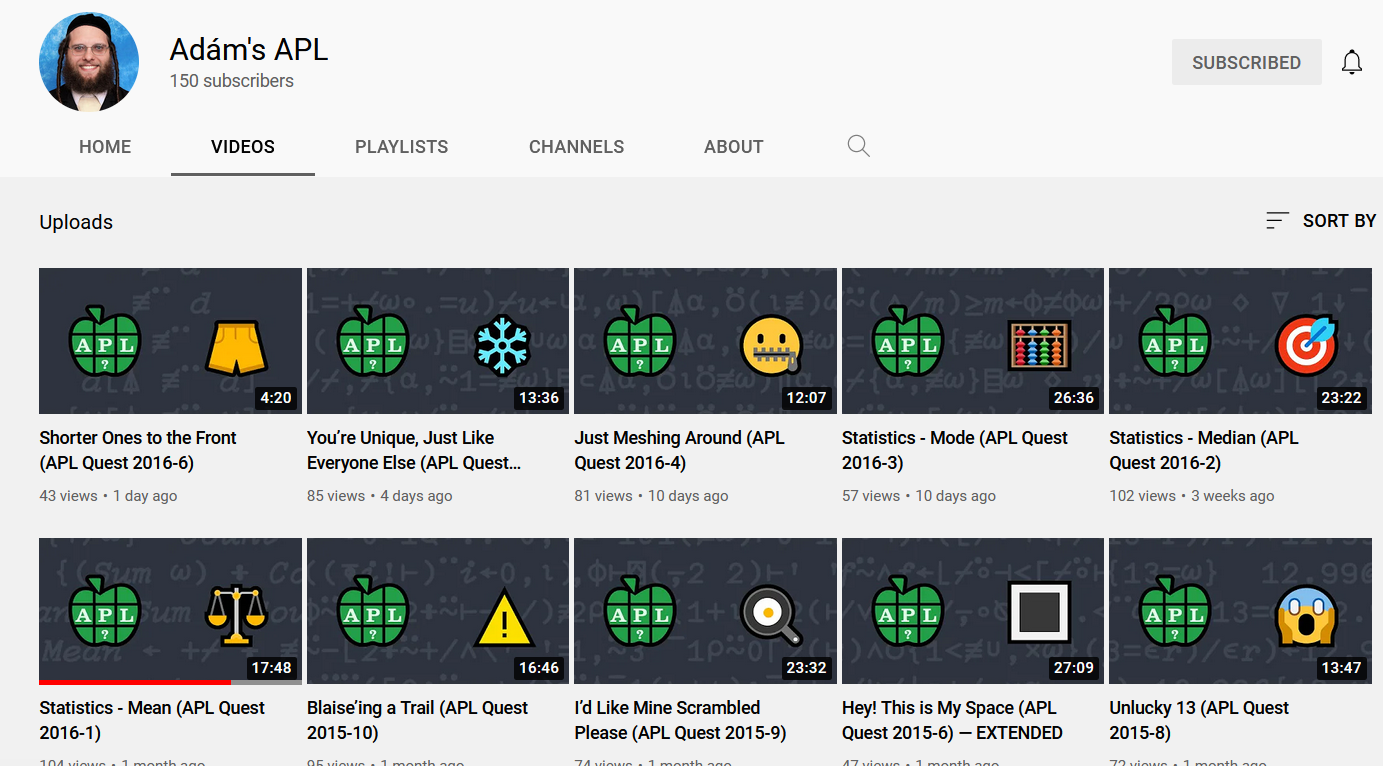 youtube.com/user/abrudz
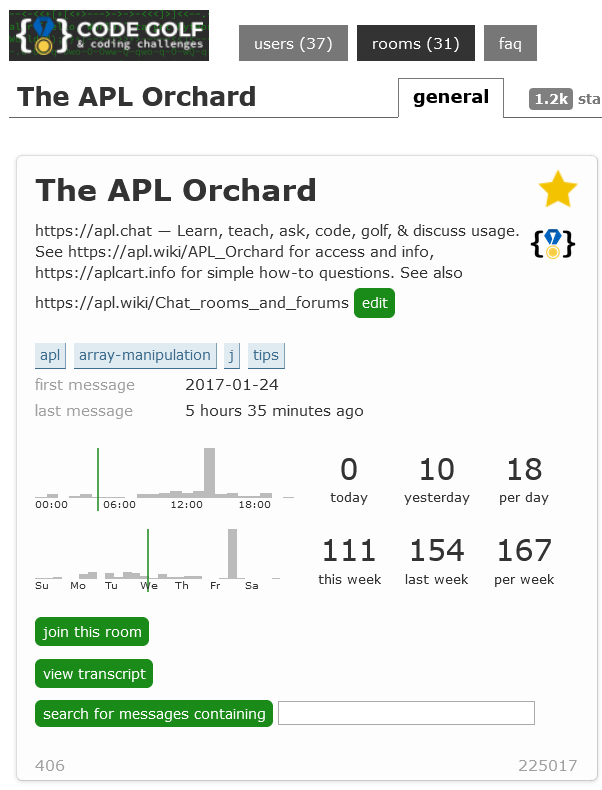 apl.chat
The APL Farm on
discord.gg/cYbMMw5D
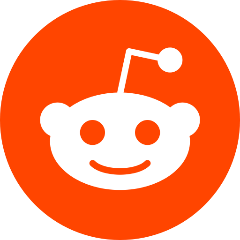 reddit.com/r/apljk
APL Seeds '23
Spring 2023
New and prospective APL users
What is your APL story? We'd love to hear
aplseeds@dyalog.com
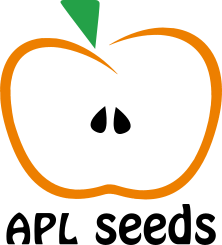 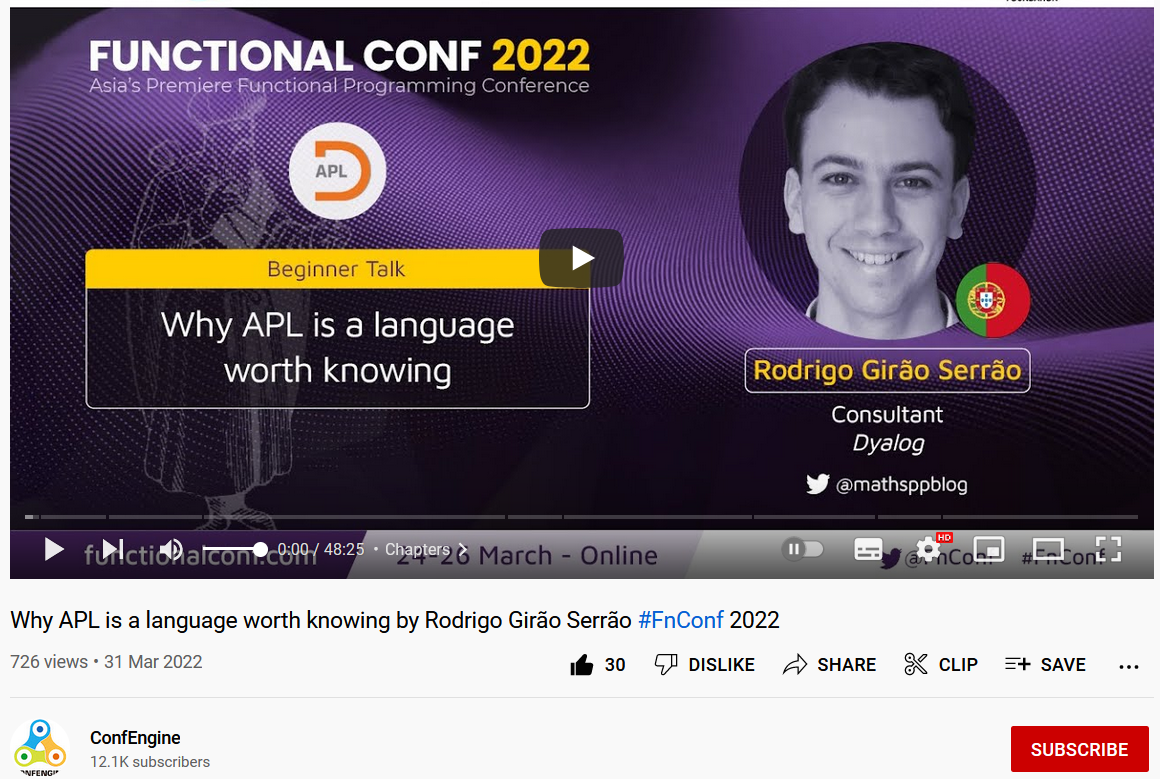 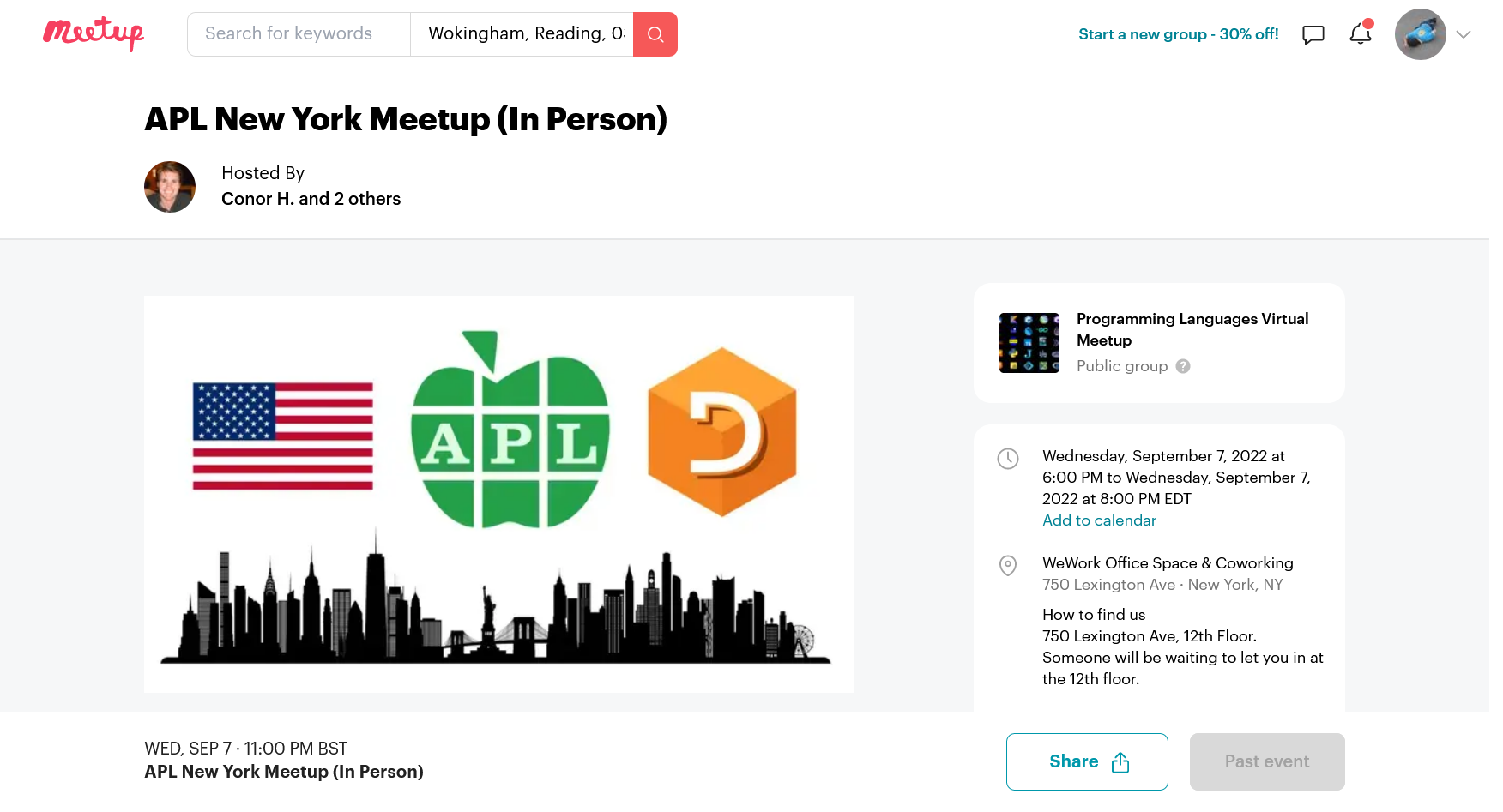 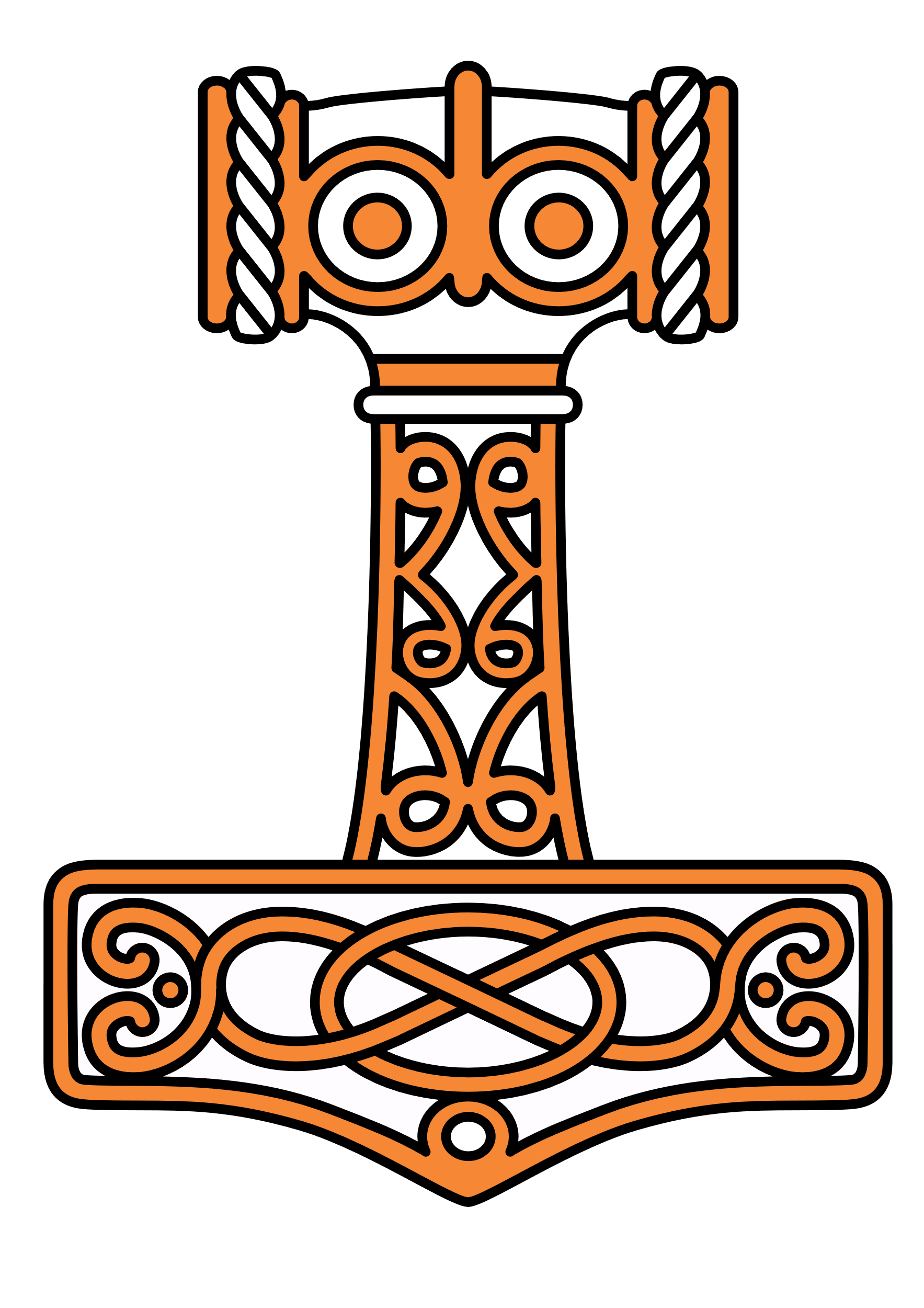 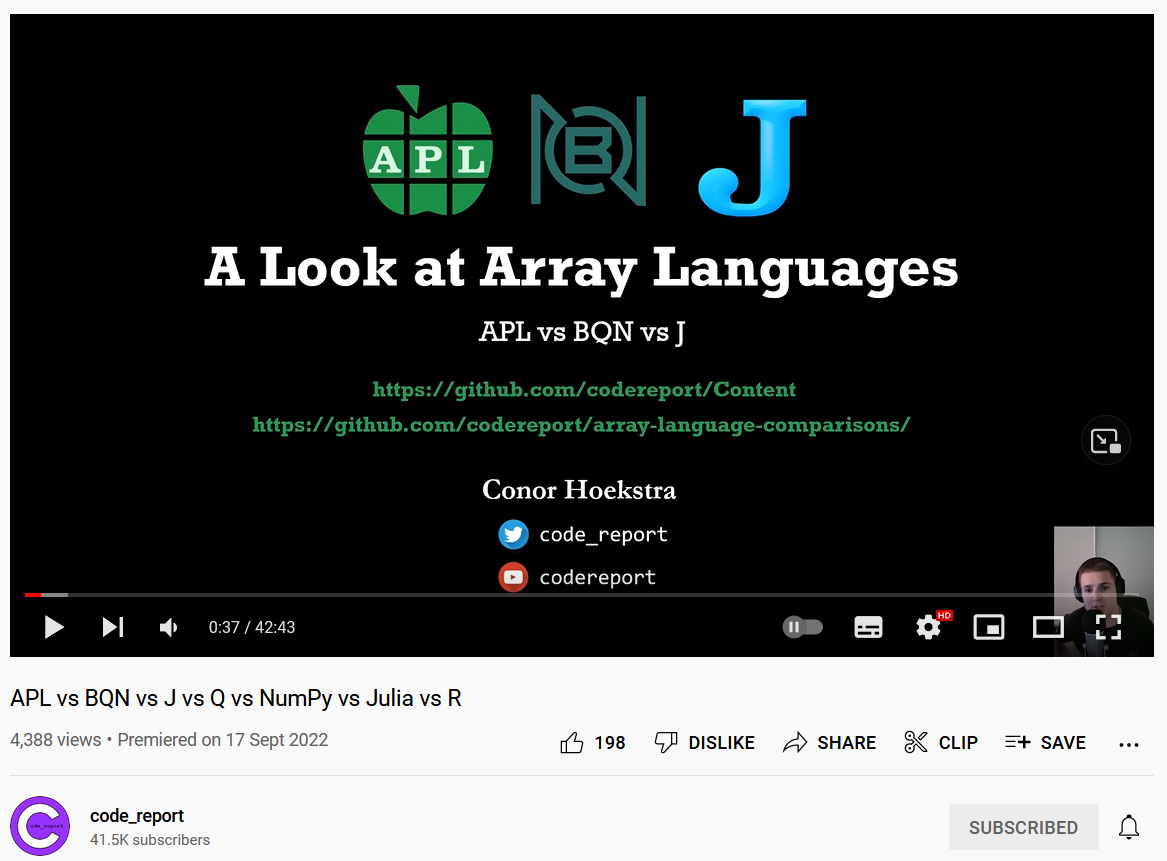 FinnAPL spring meeting

	APL Germany spring meeting
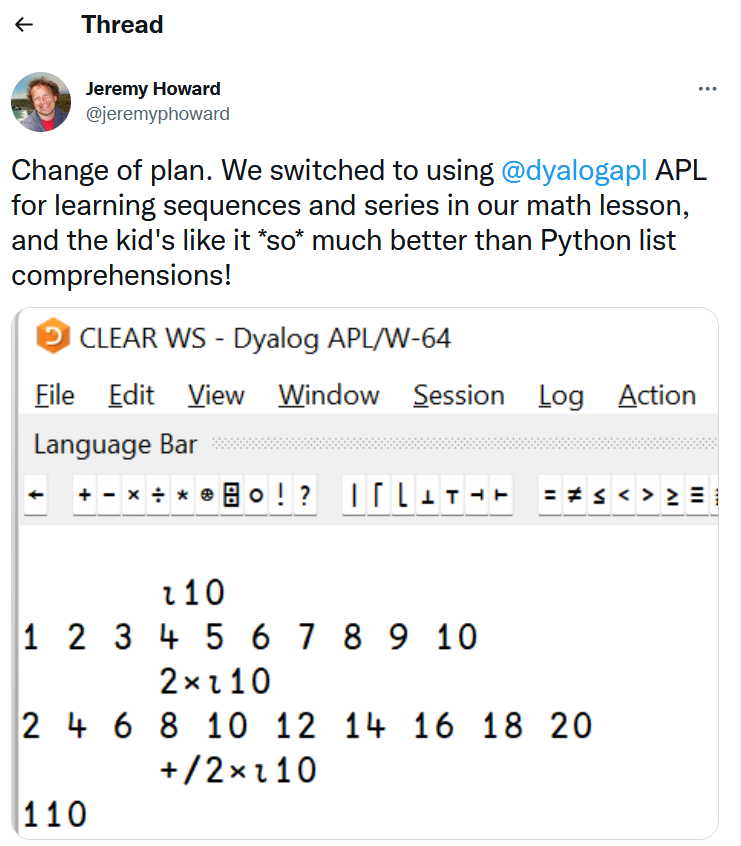 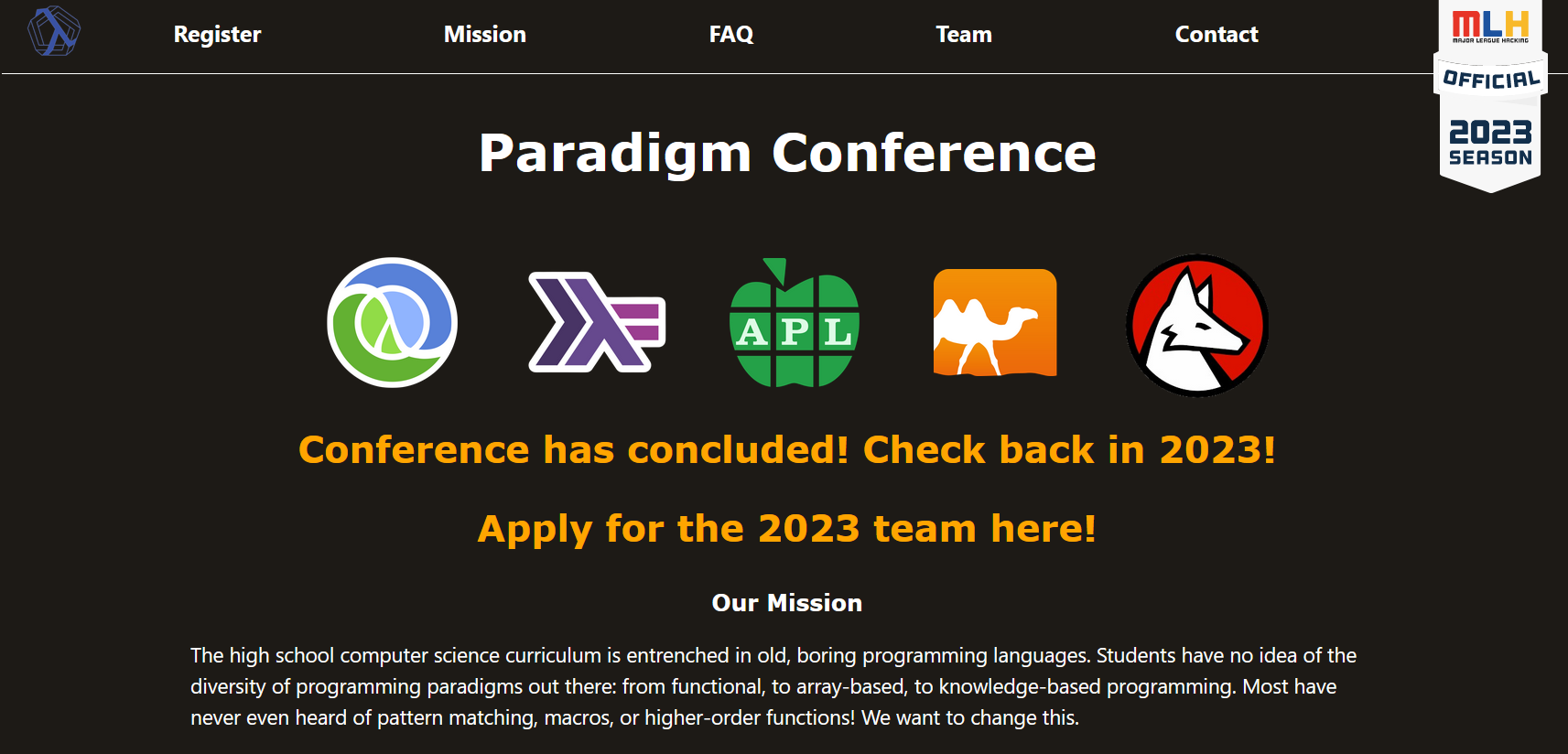 esolangconf.com
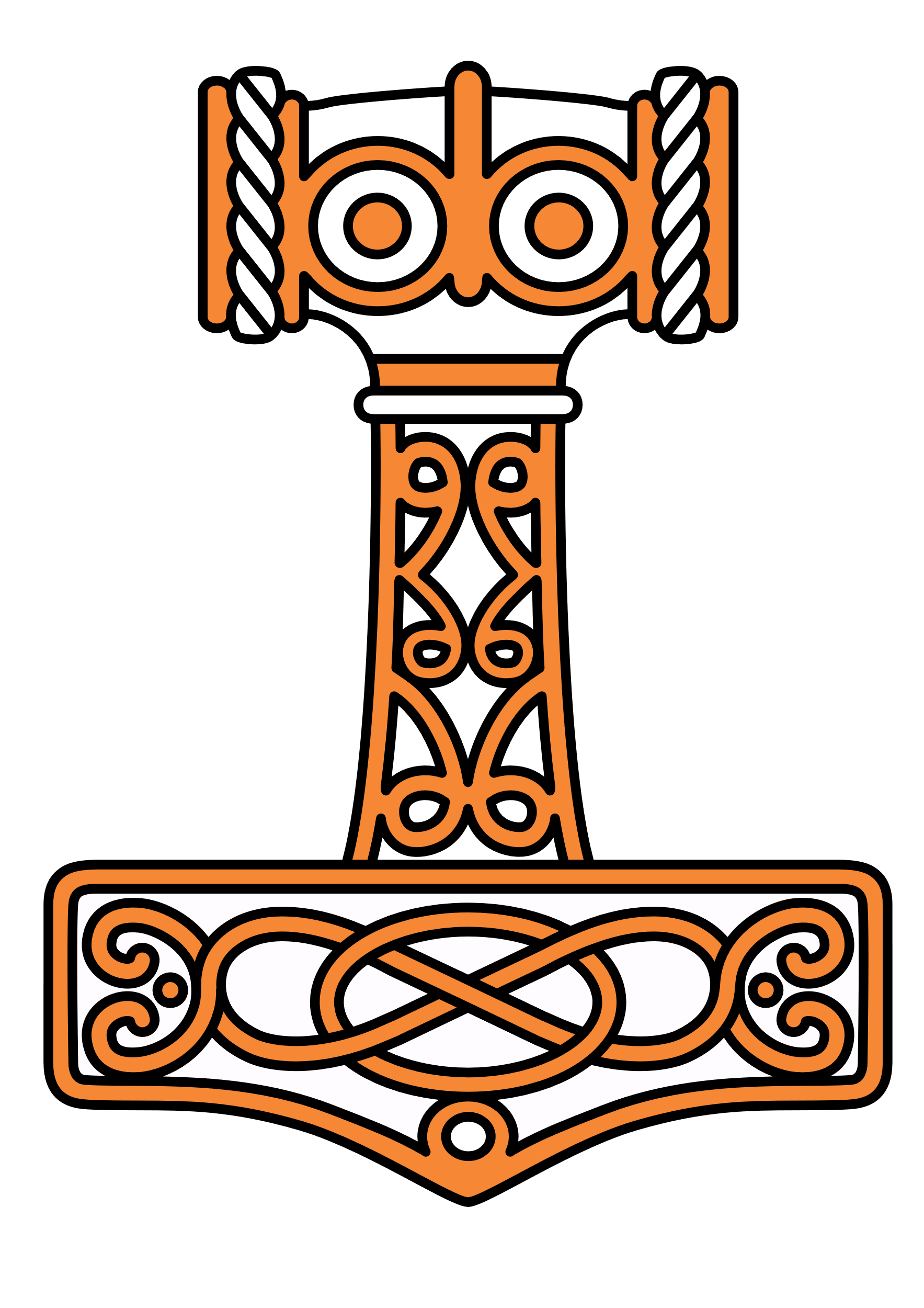 Teaching APL
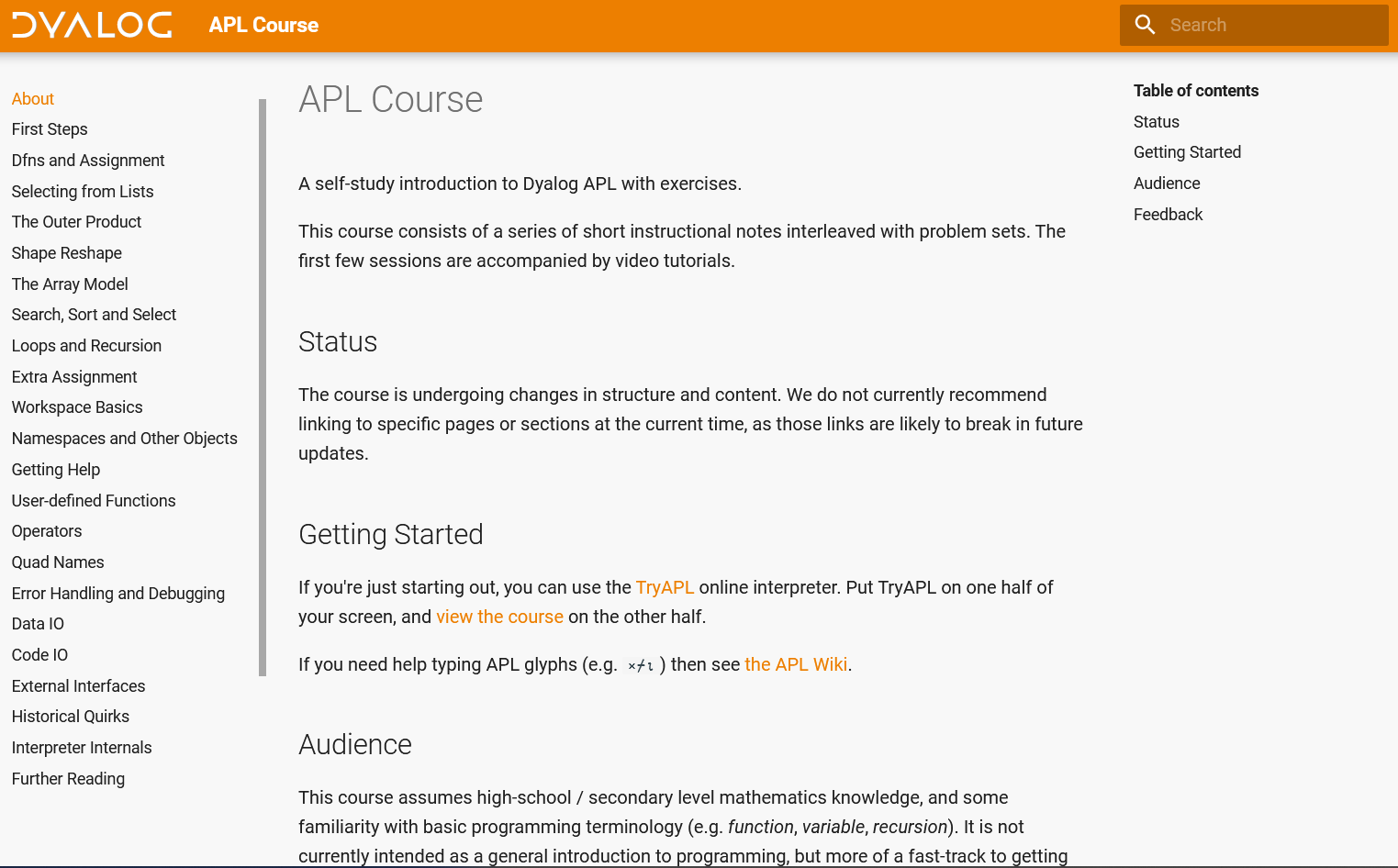 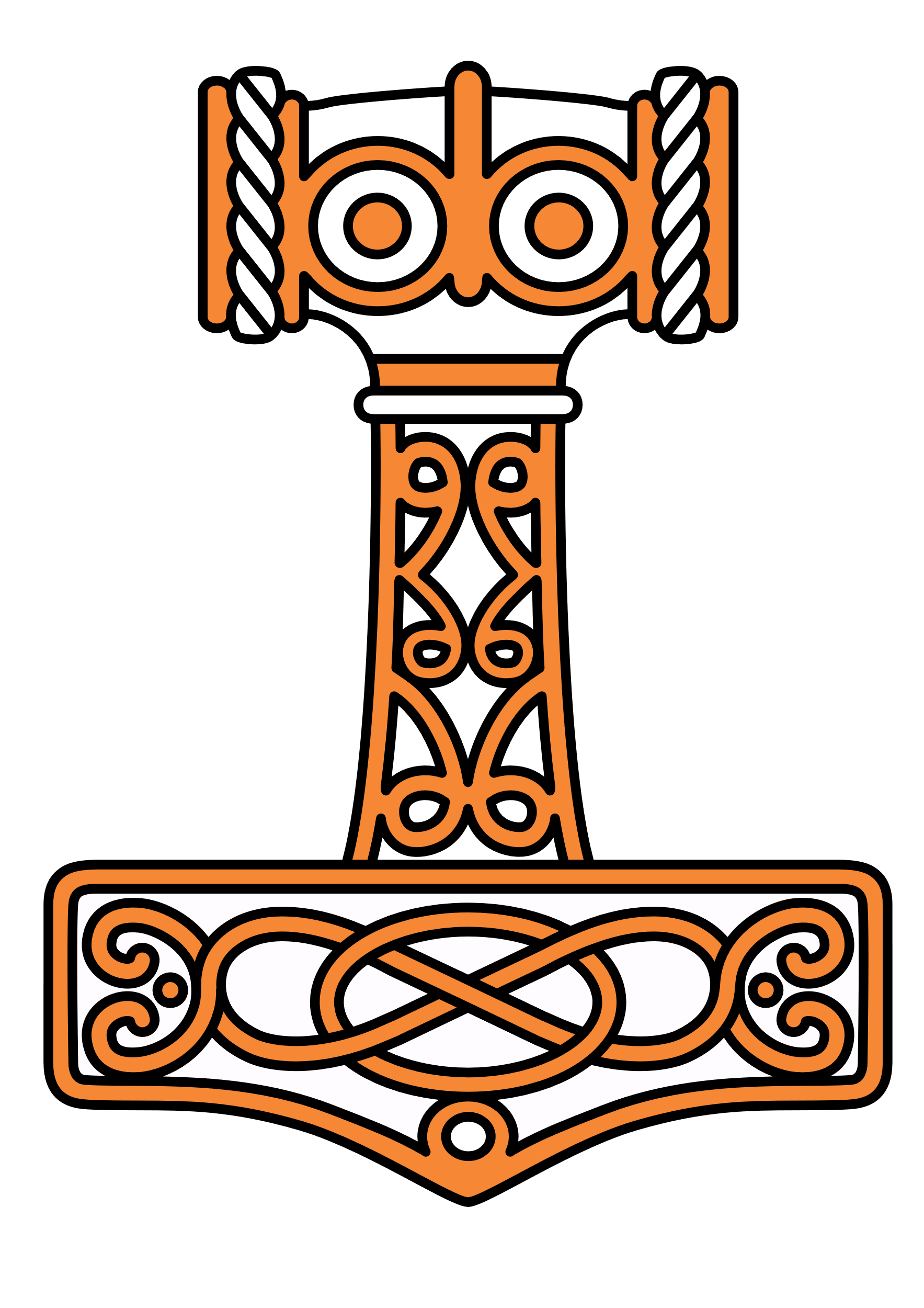 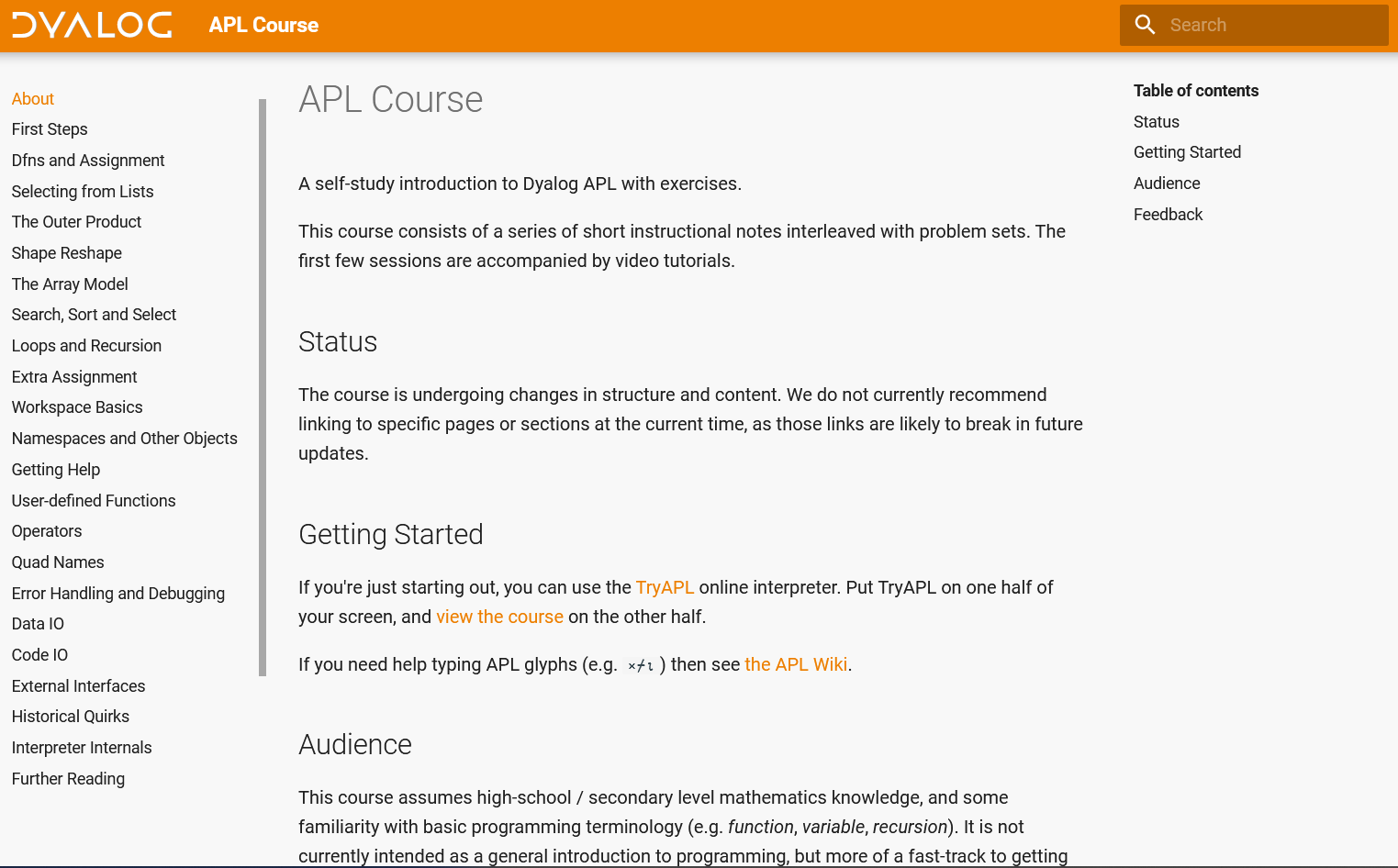 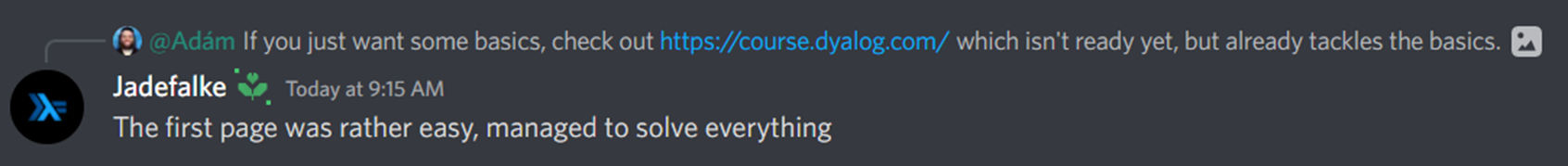 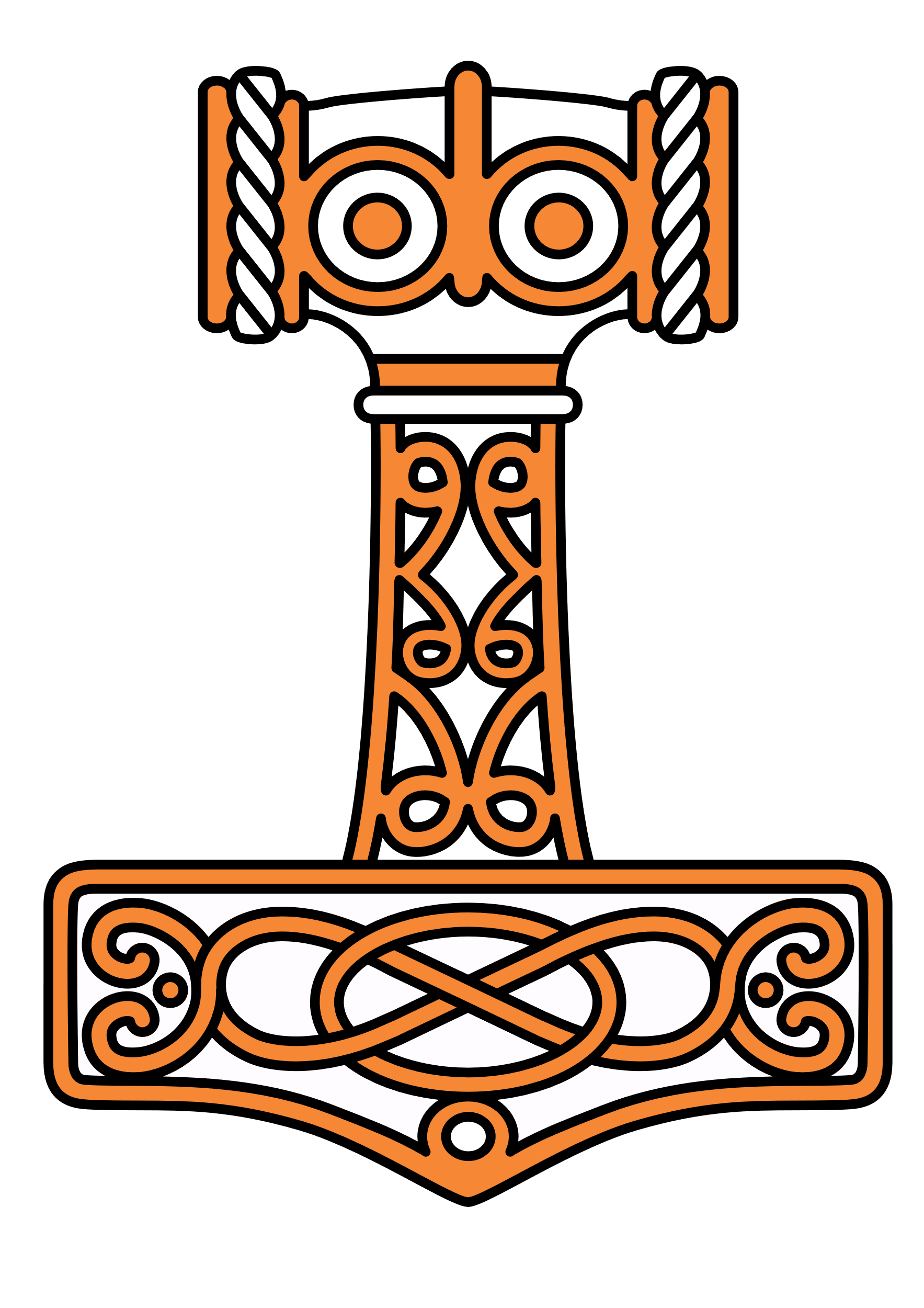 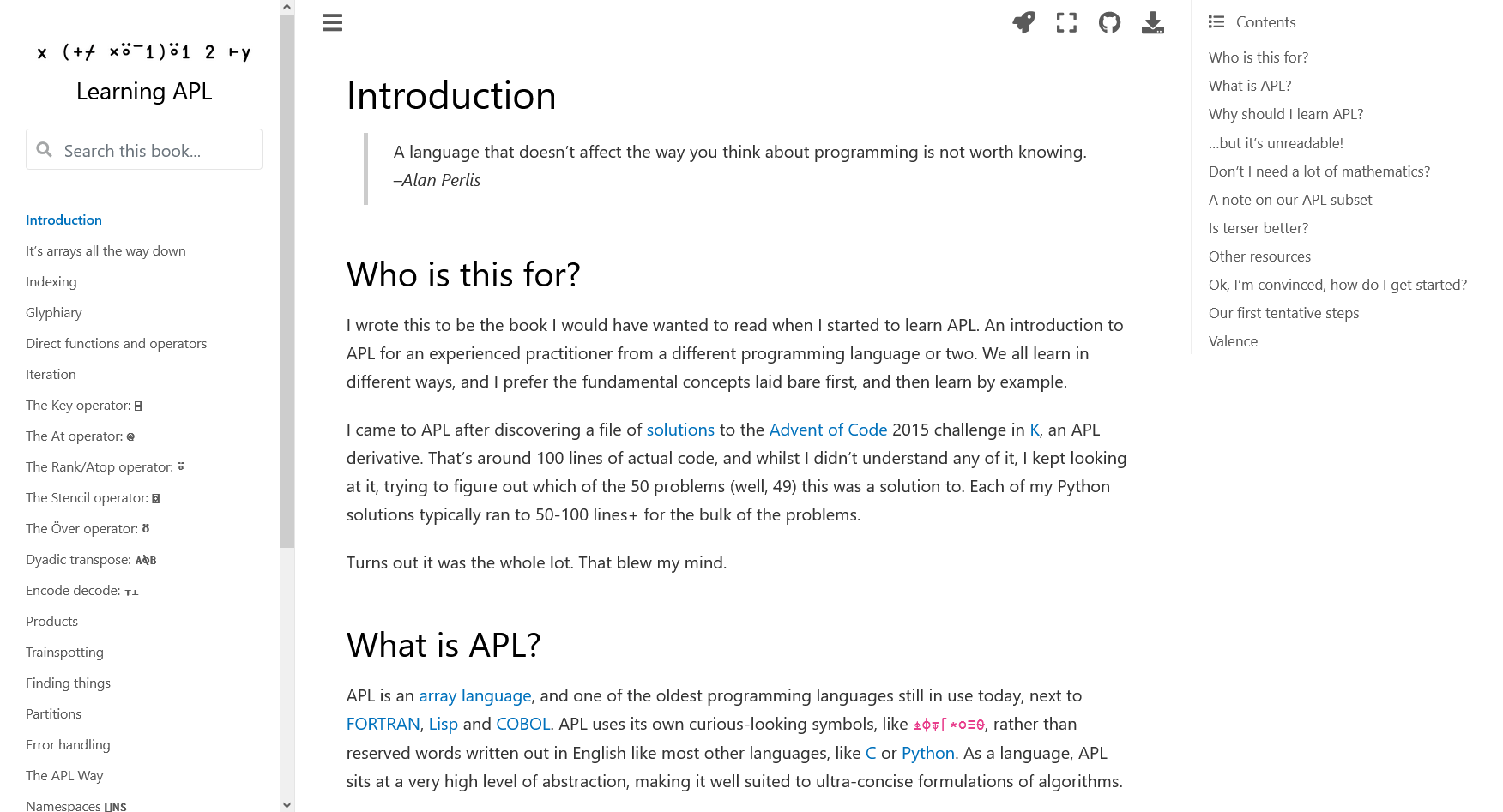 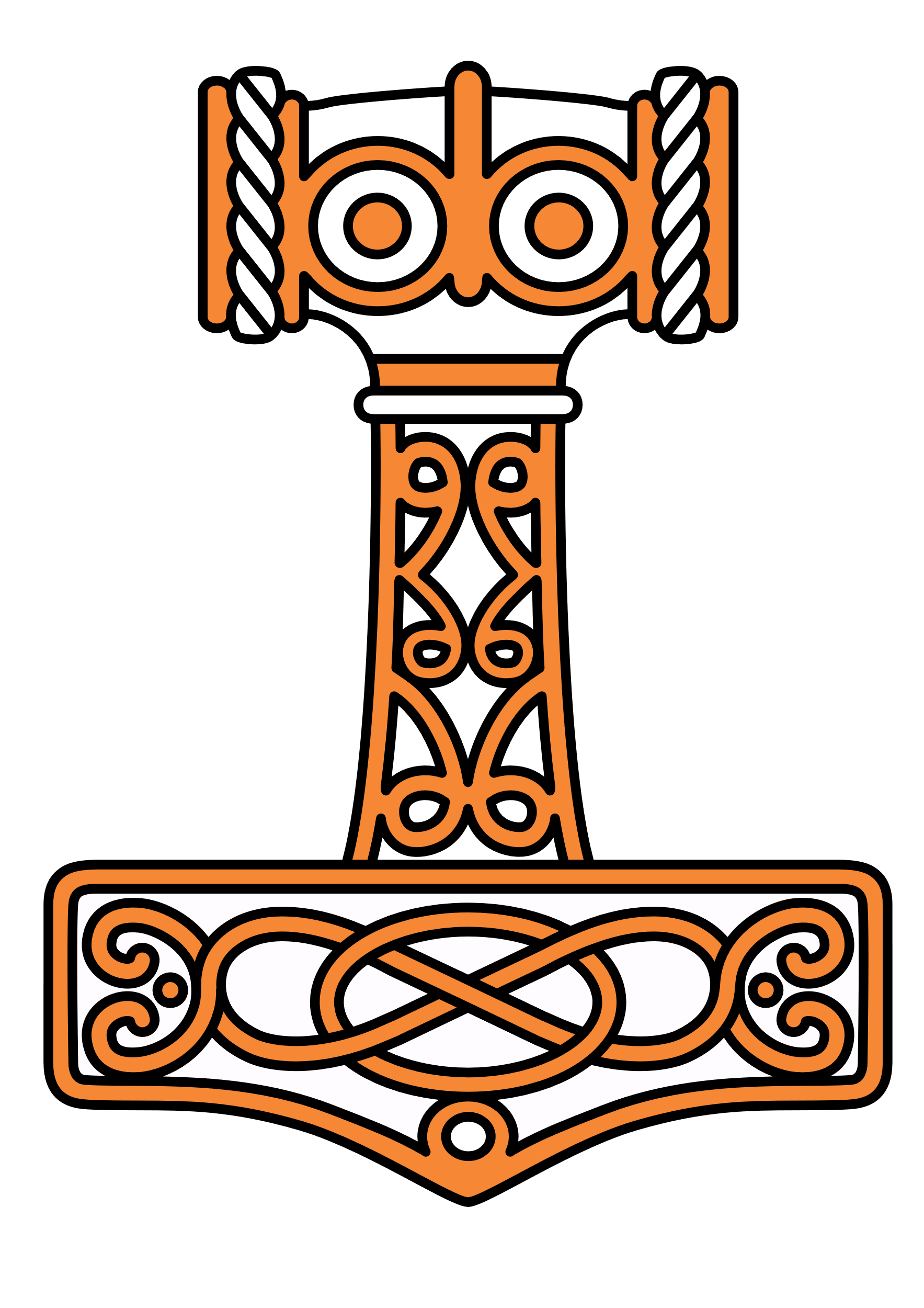 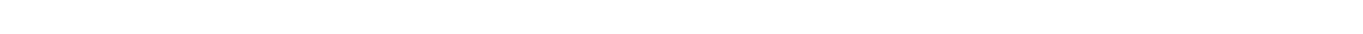 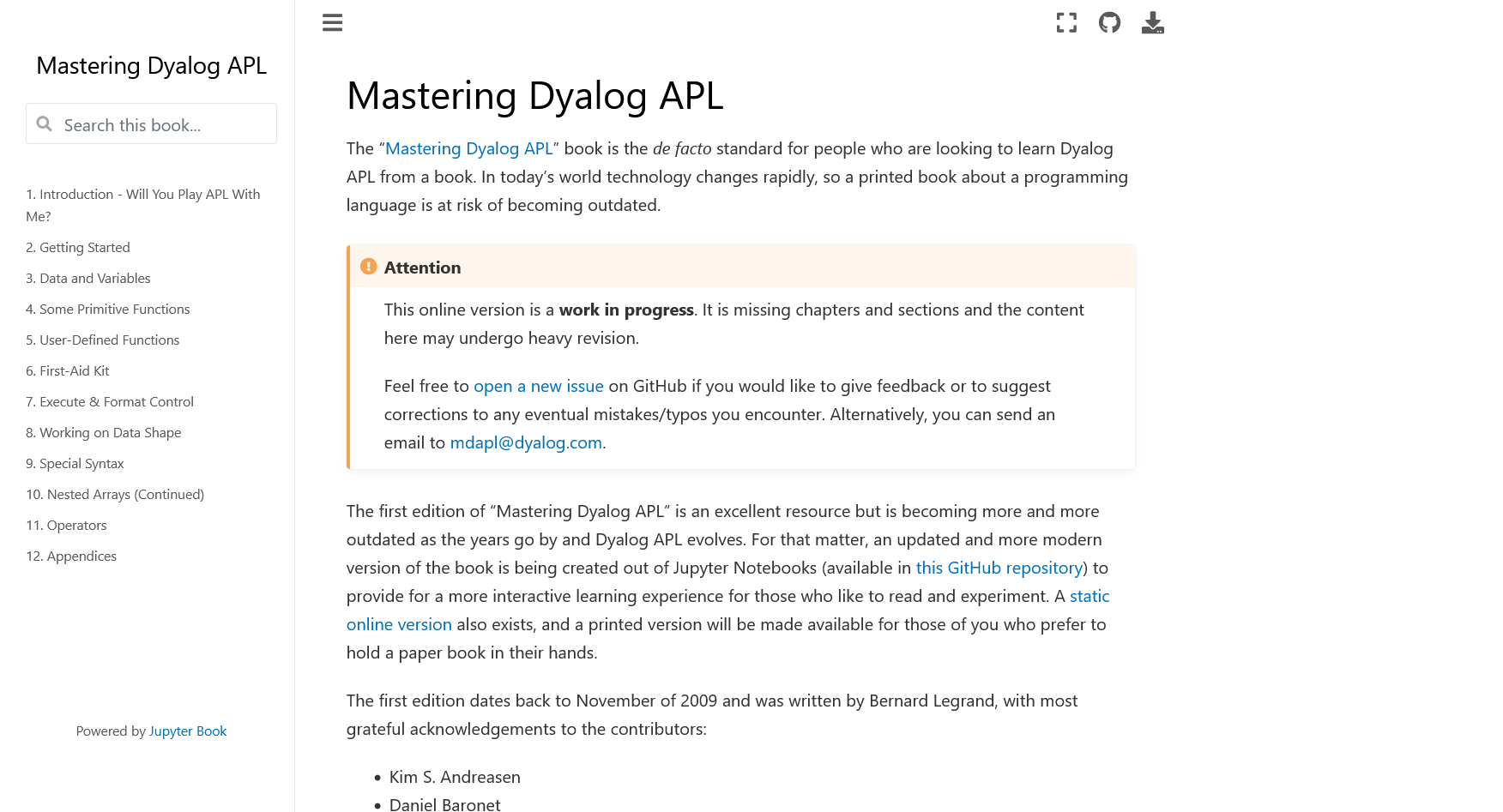 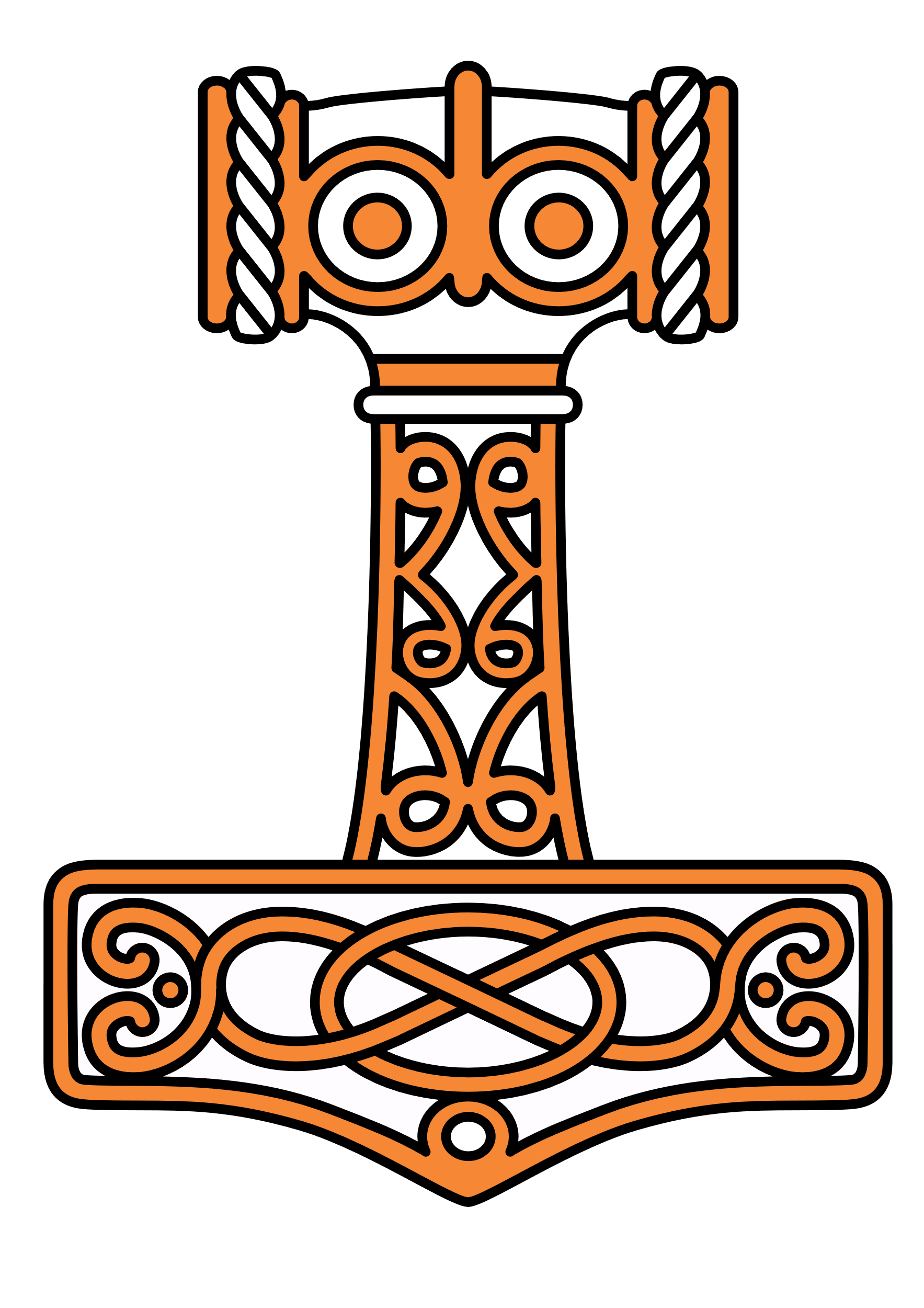 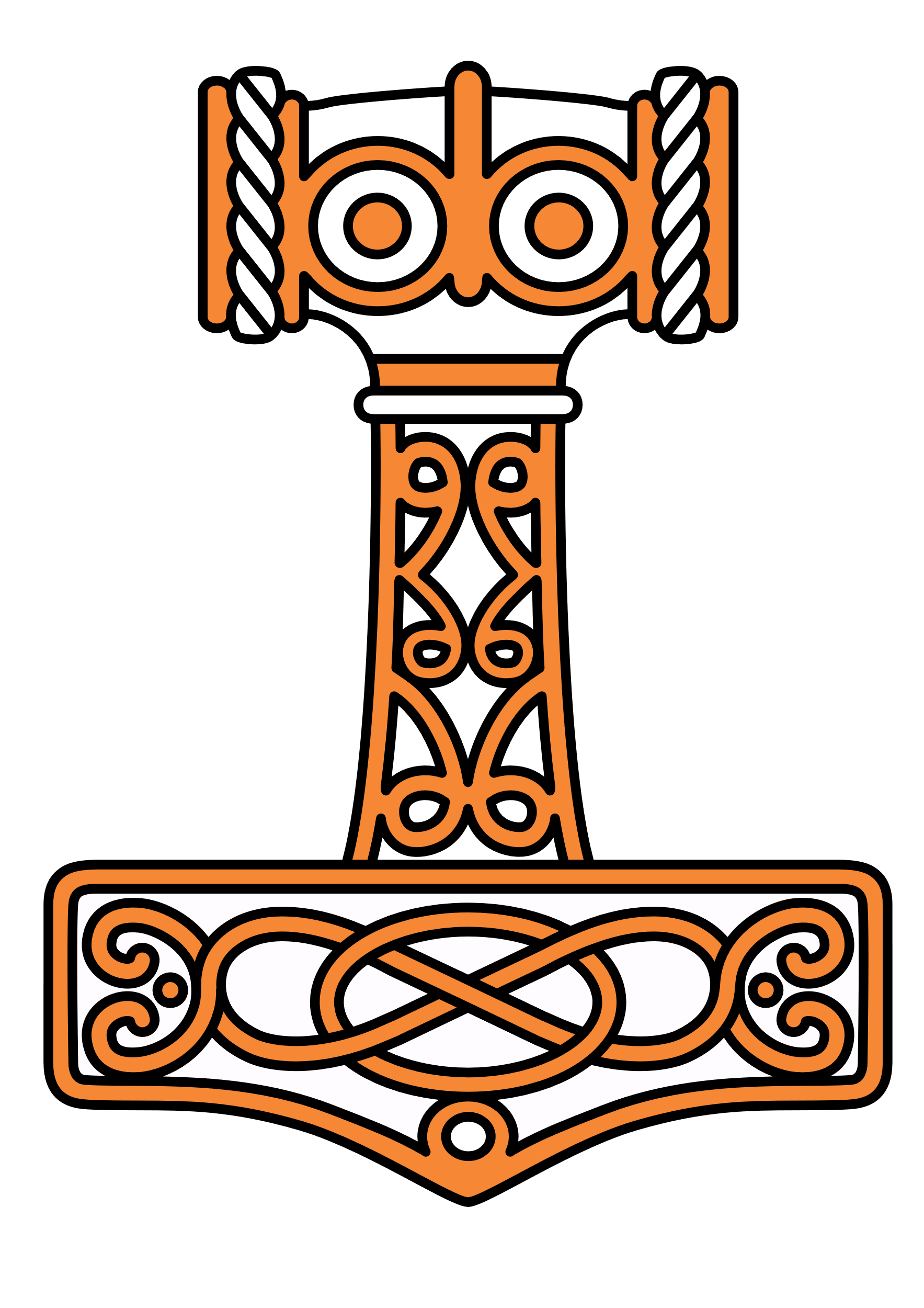 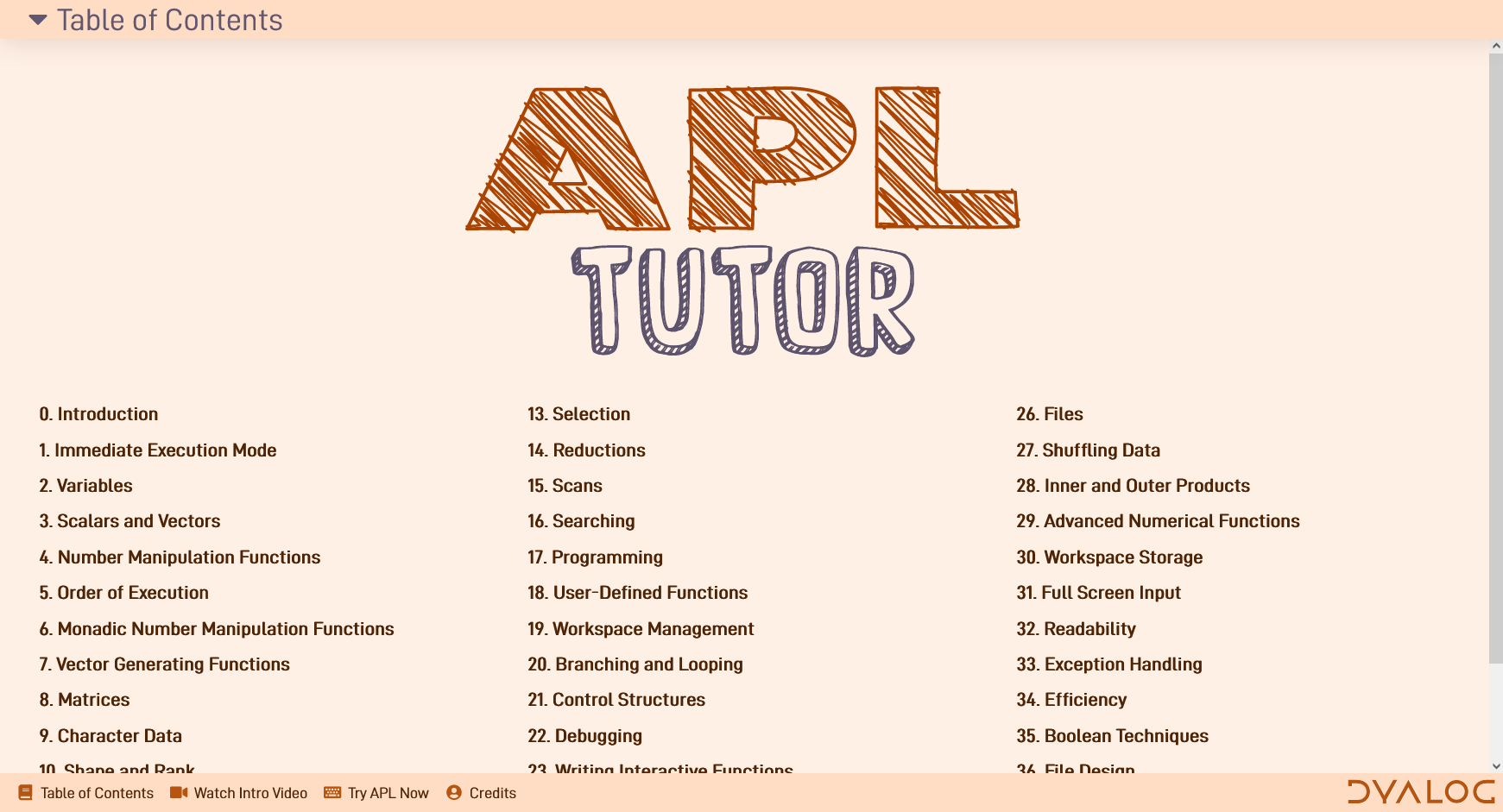 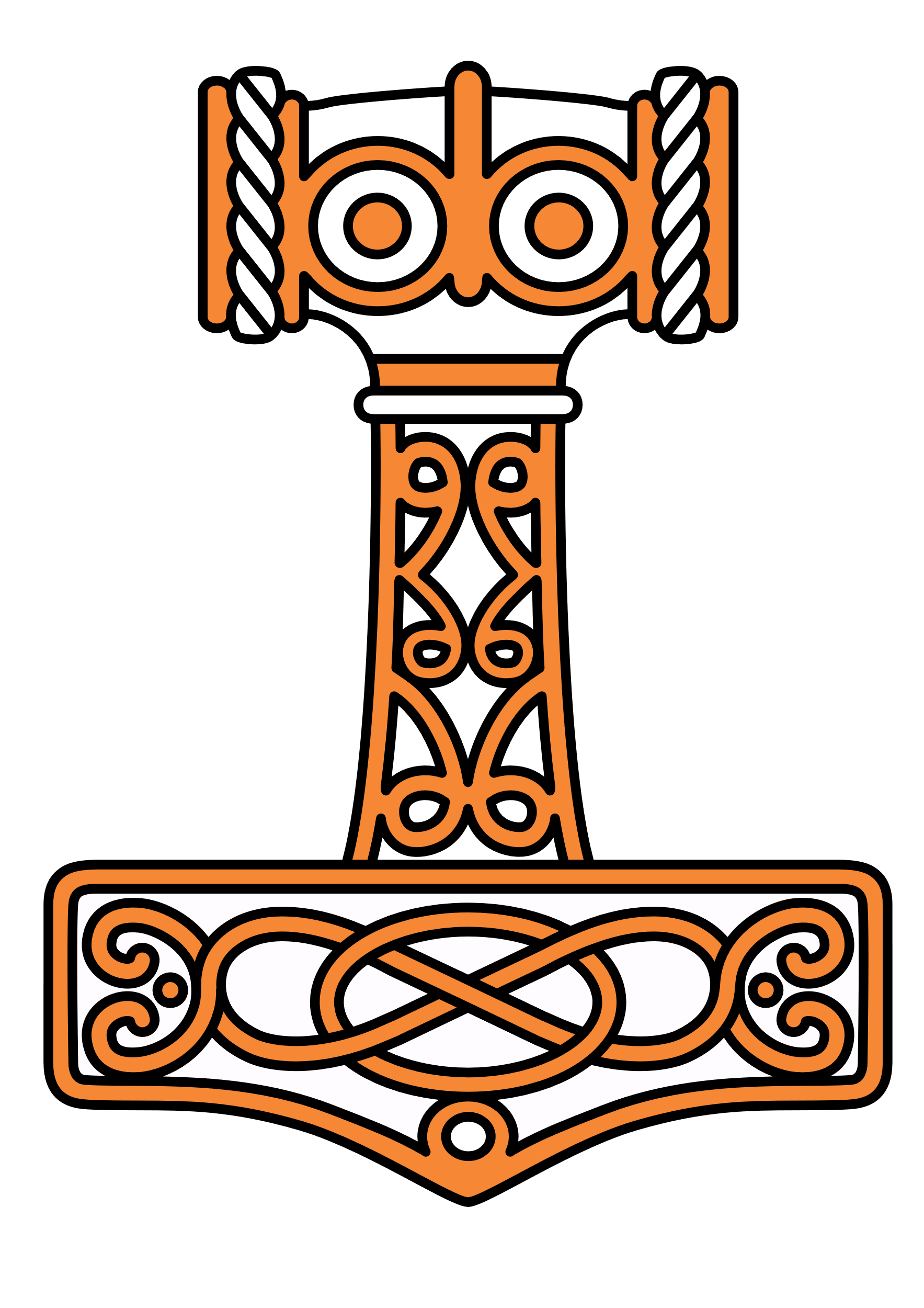 tutorial.dyalog.com
	mastering.dyalog.com
	course.dyalog.com
	xpqz.github.io/learnapl
	aplclass.com/book
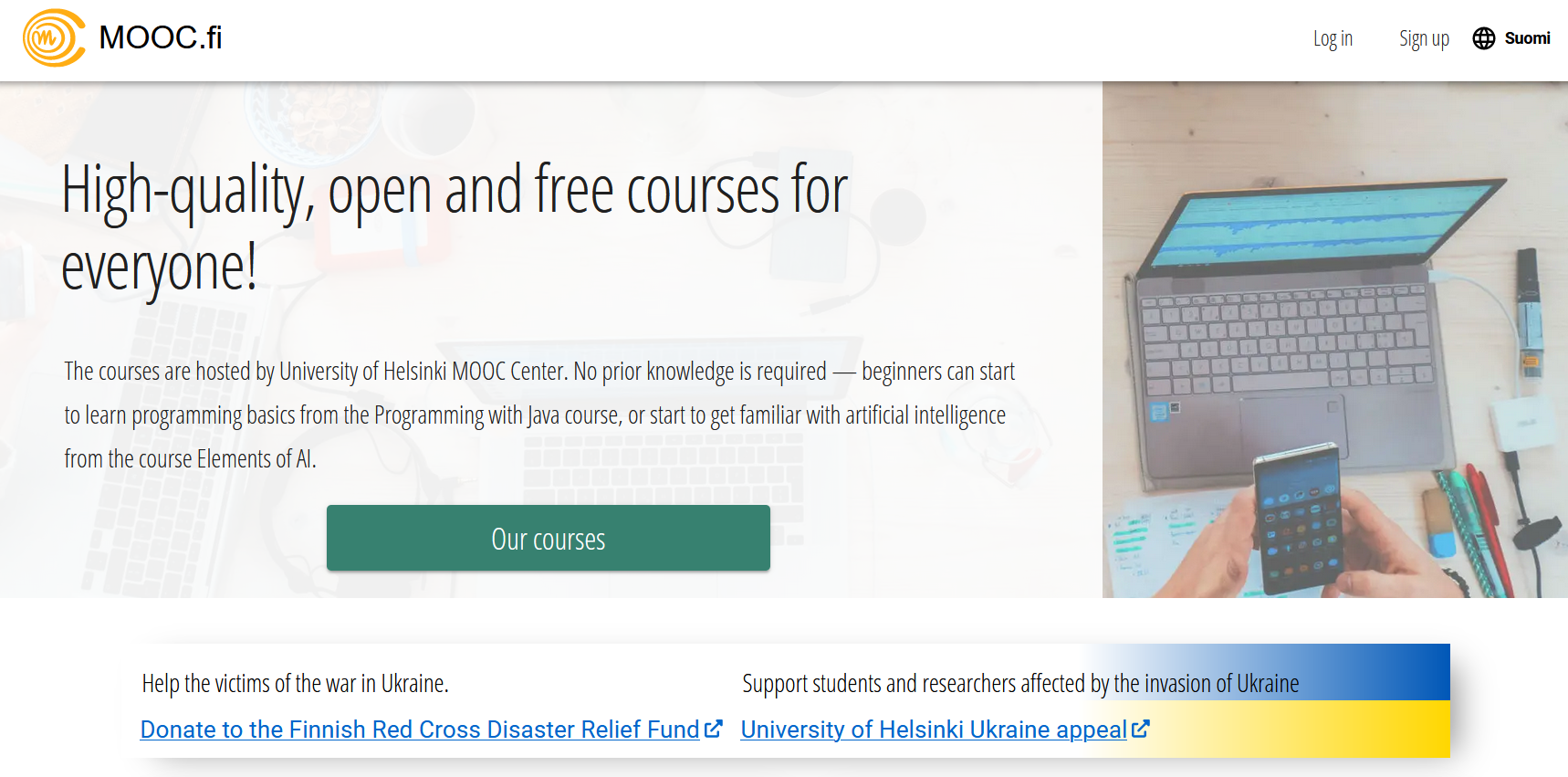 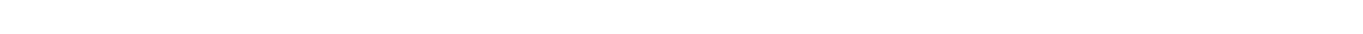 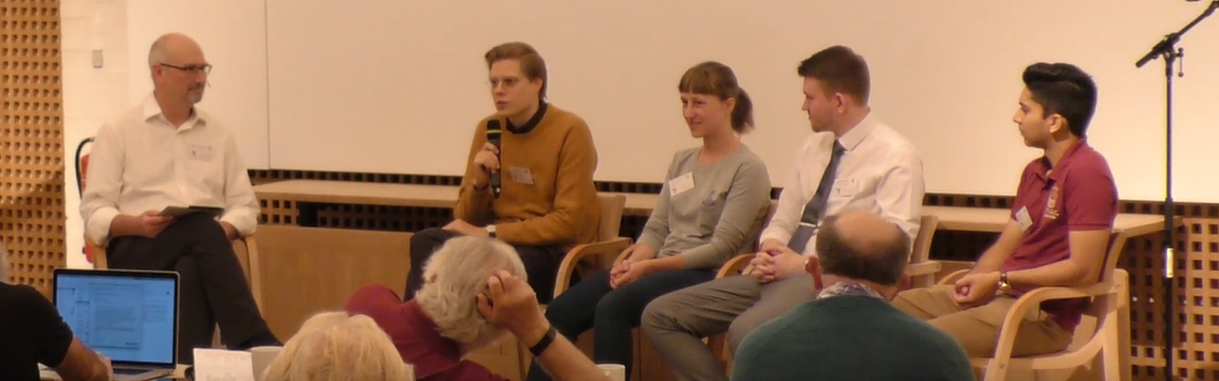 "Libraries are super useful but I am fascinated that APL has sort of them come this far without having a huge package repository which everyone uses I think it's really interesting that if when solving something in APL the first thing you do is not go search on the internet for some ready-made solution but actually looking at the problem and saying can I do this myself and usually you can"	

	- Alve Björk - Young APLers' Panel, Dyalog '19
Get ans fastly
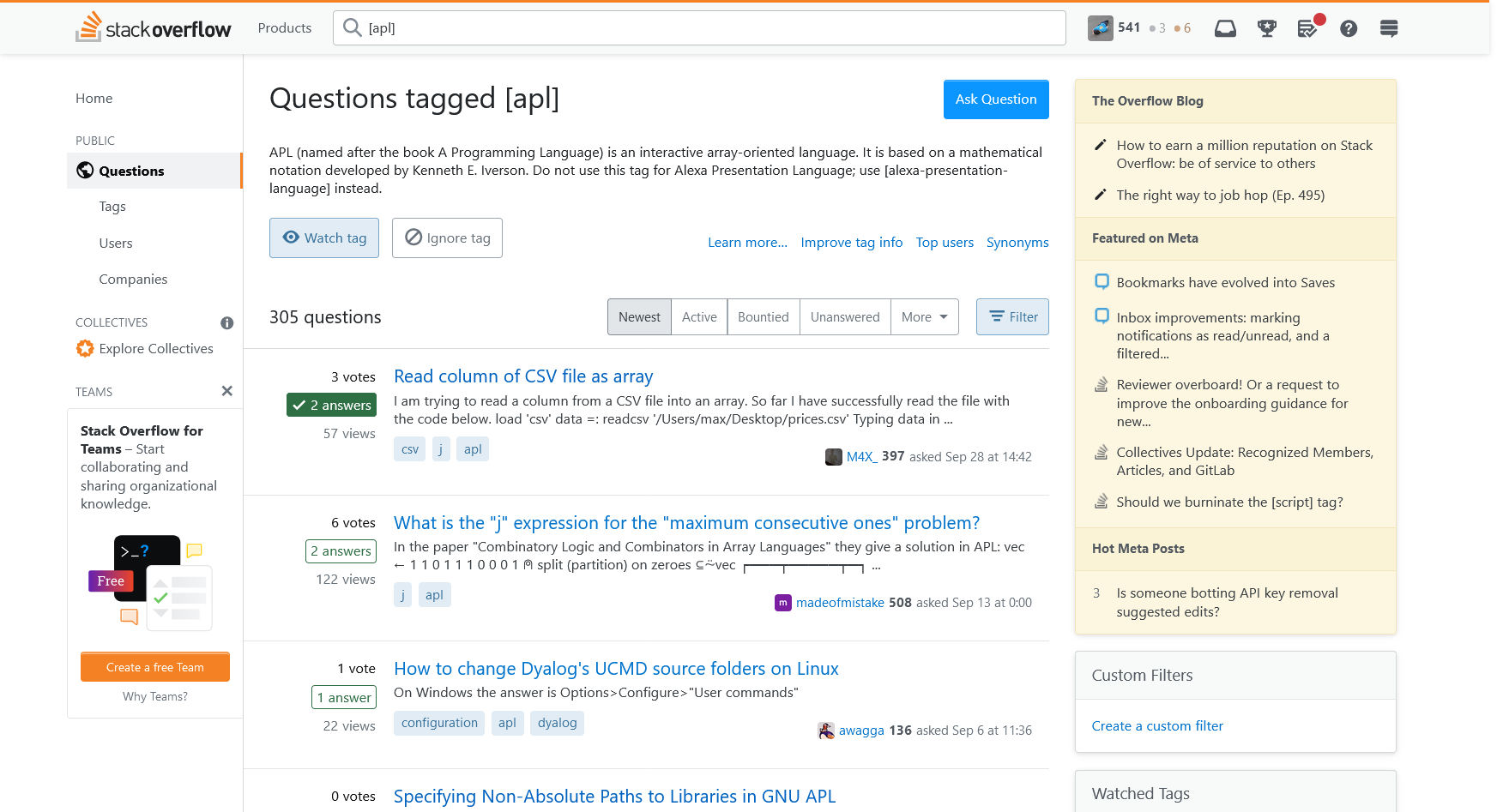 4
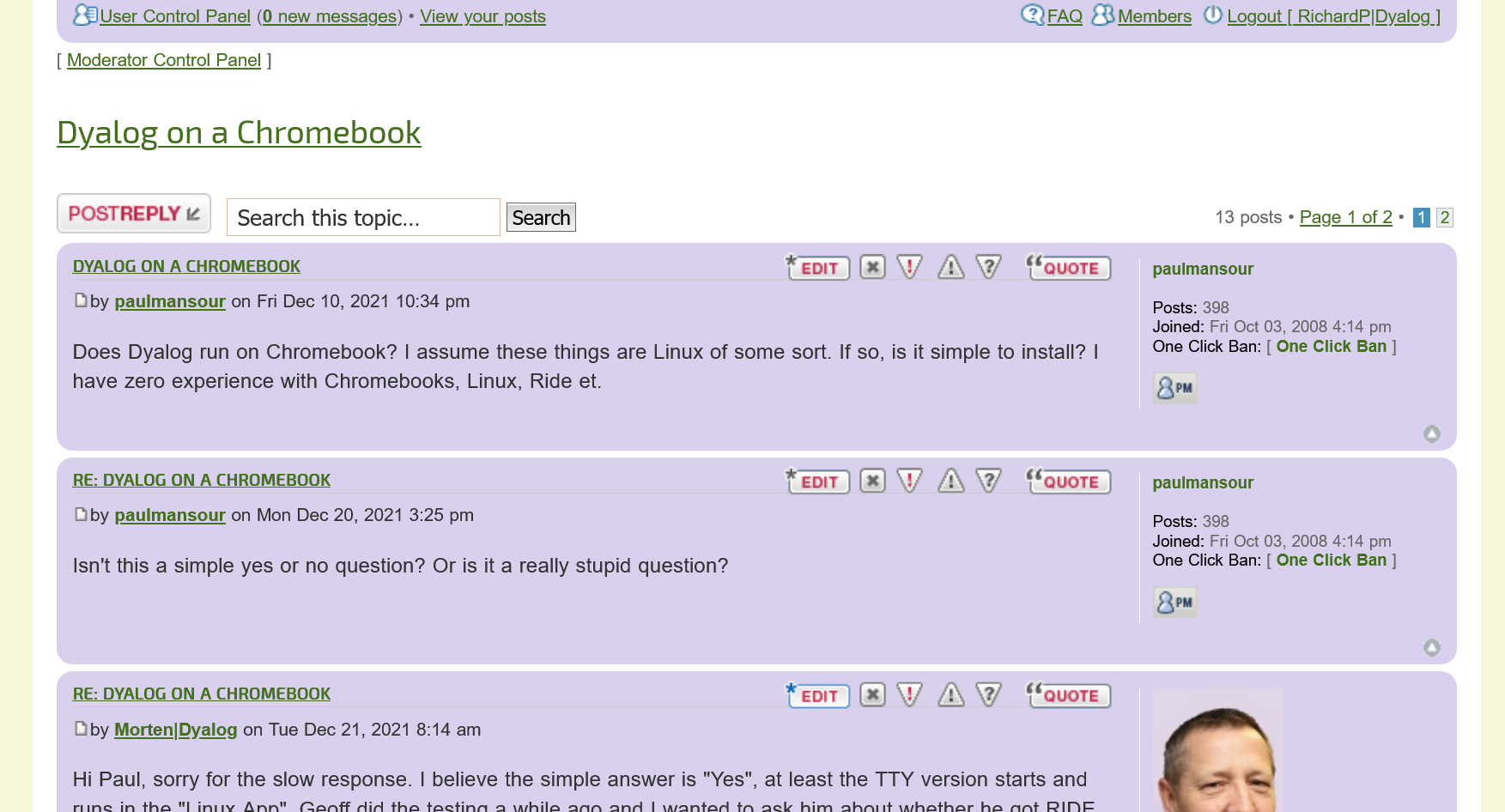 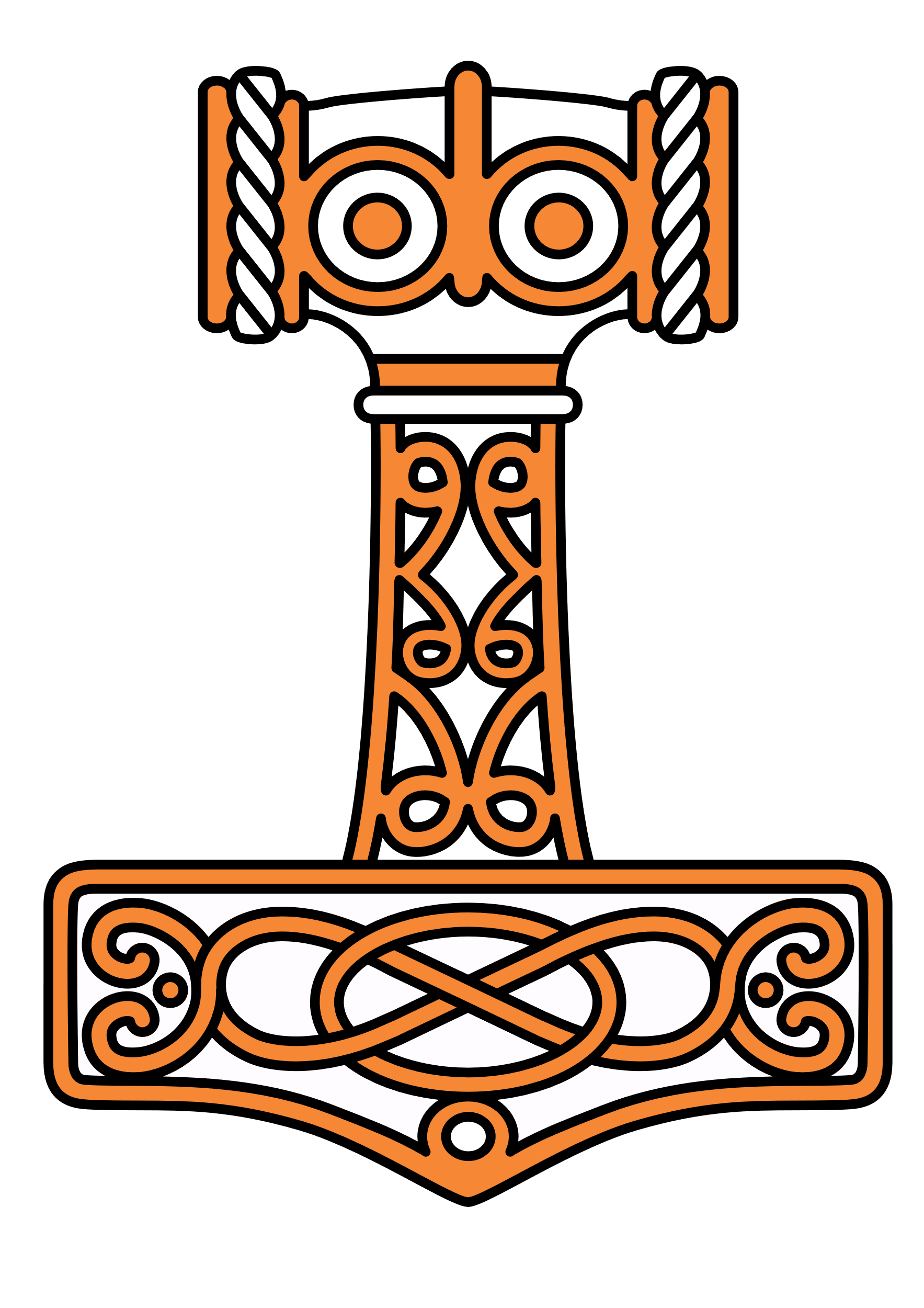 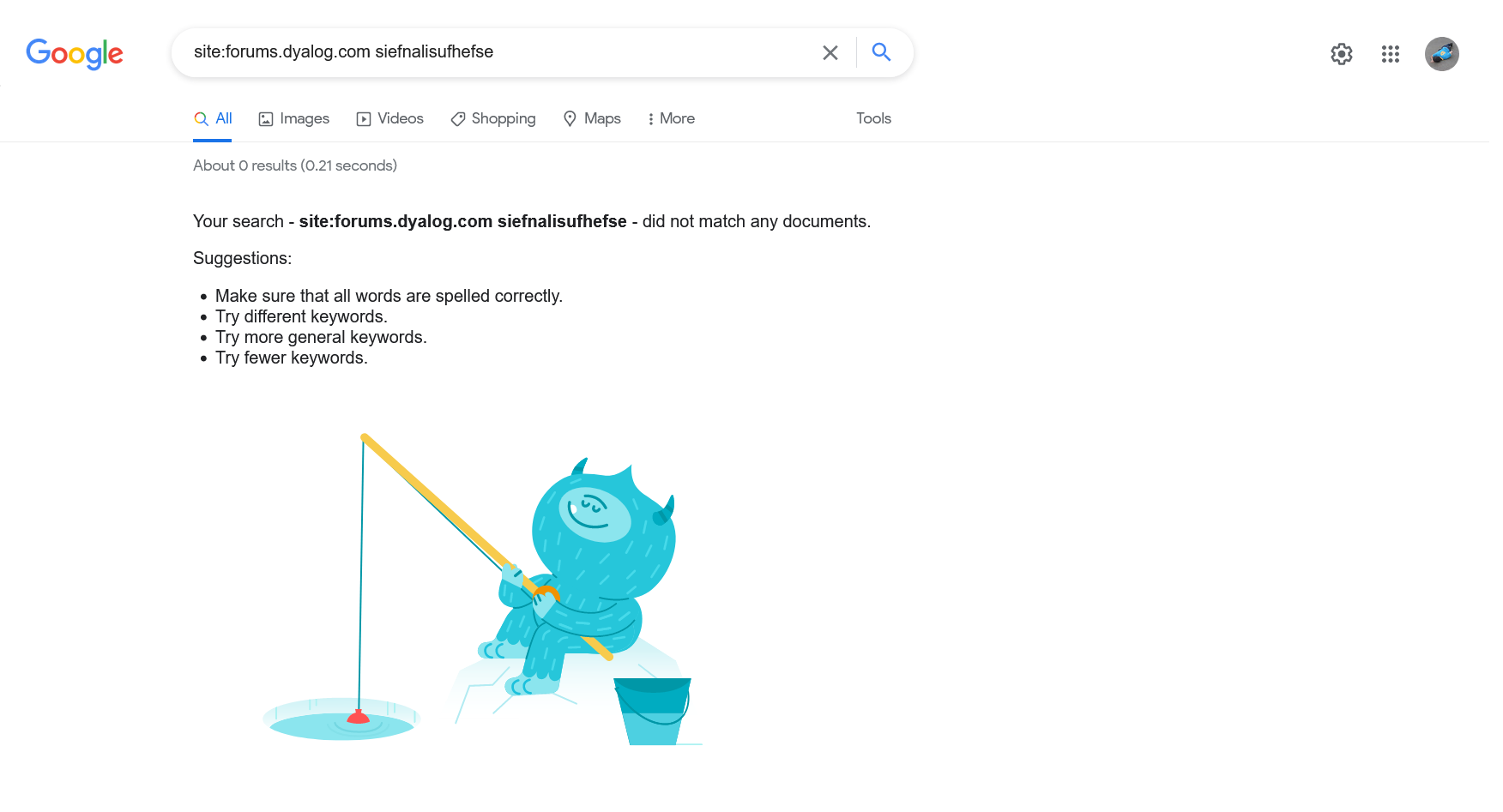 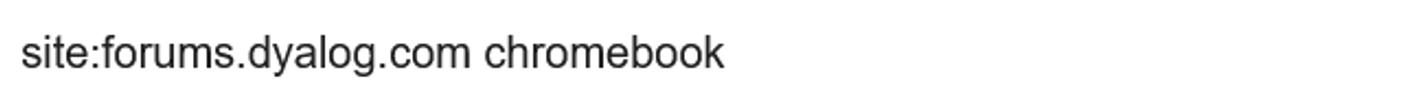 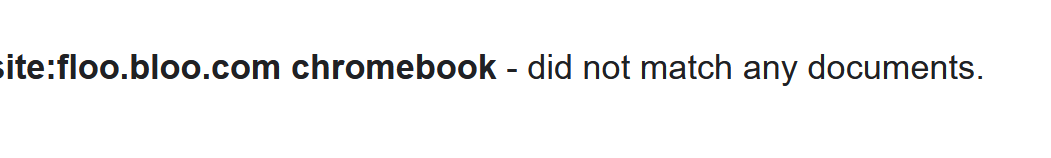 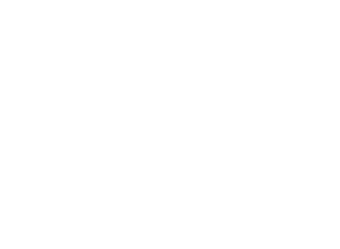 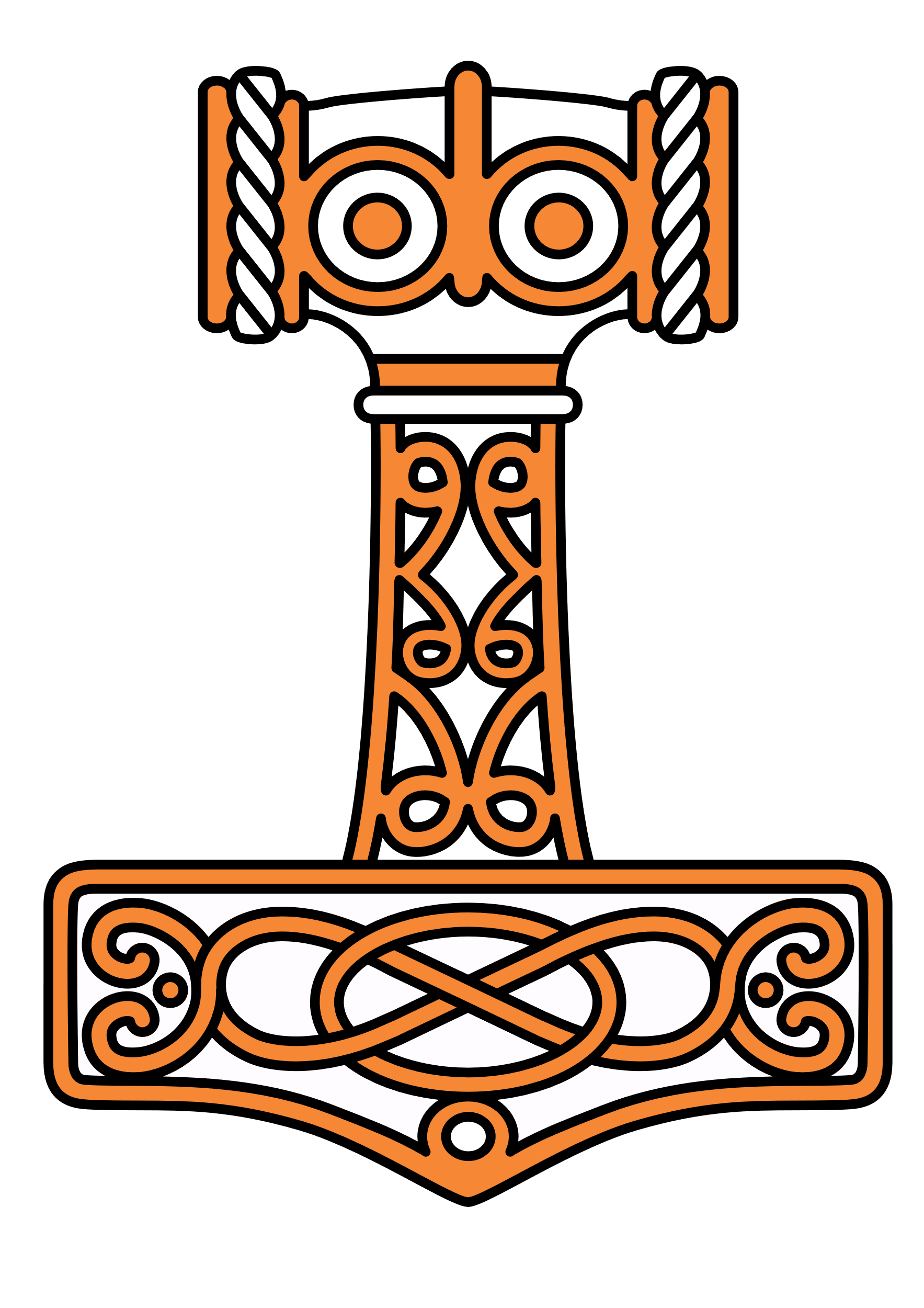 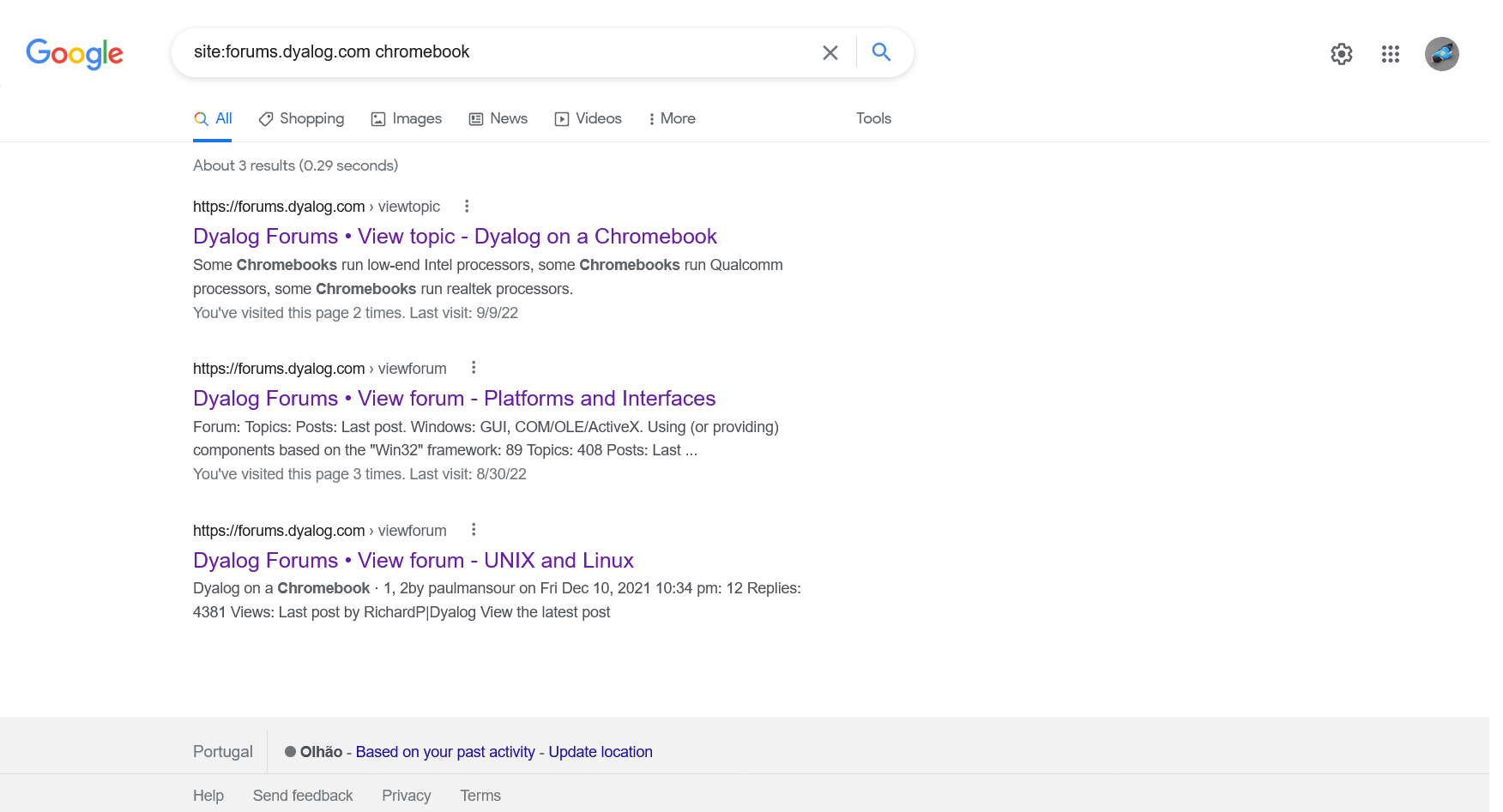 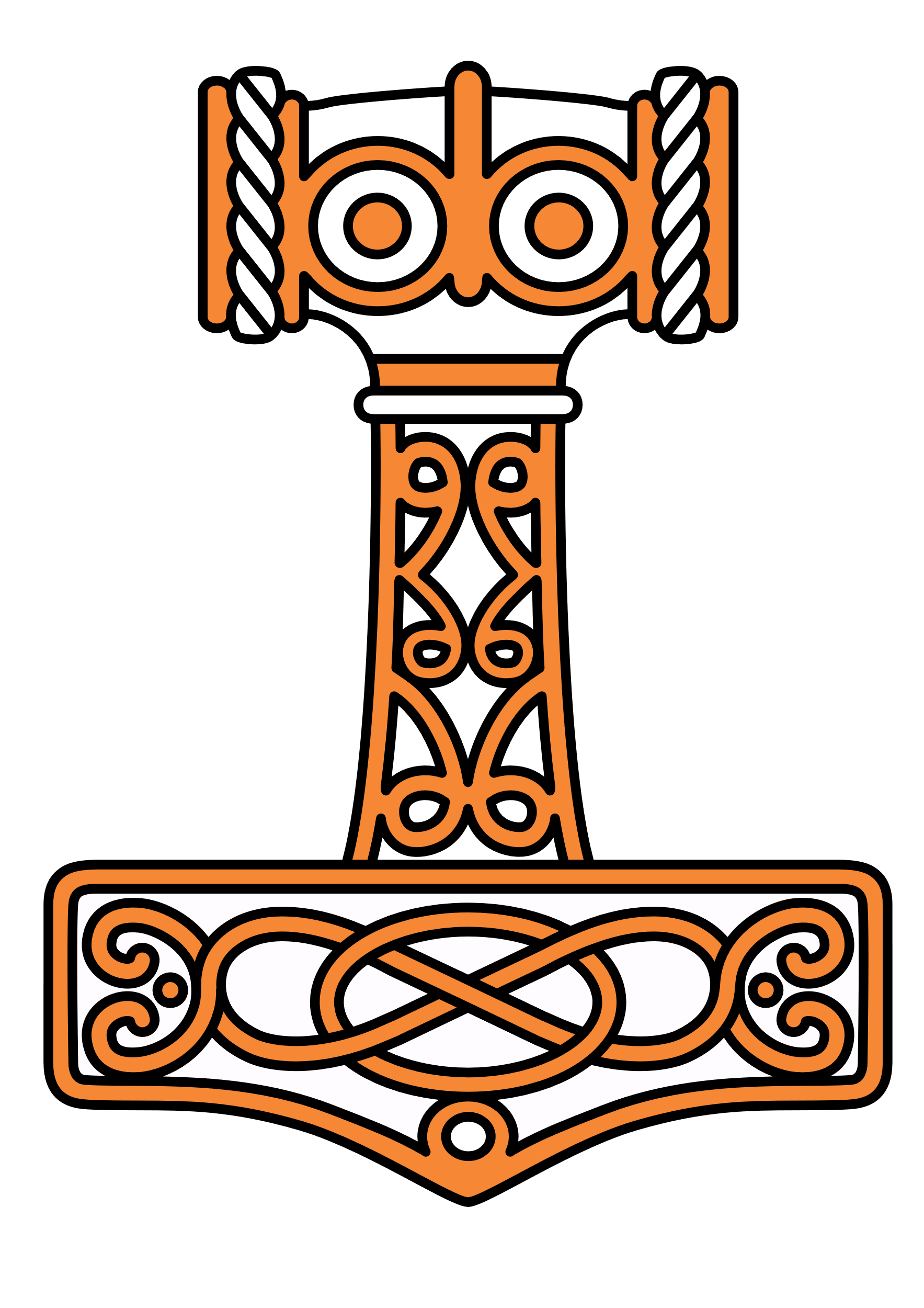 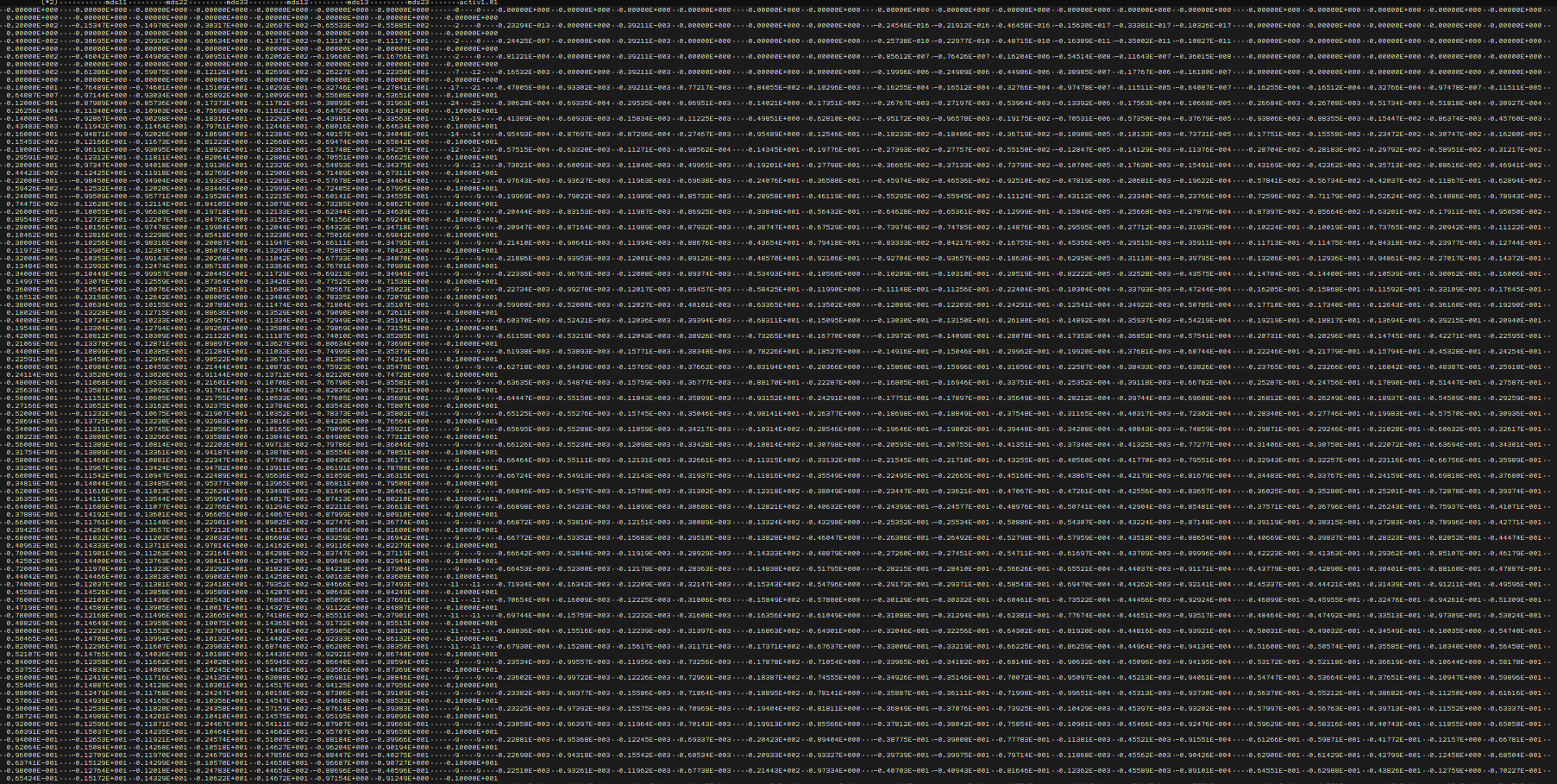 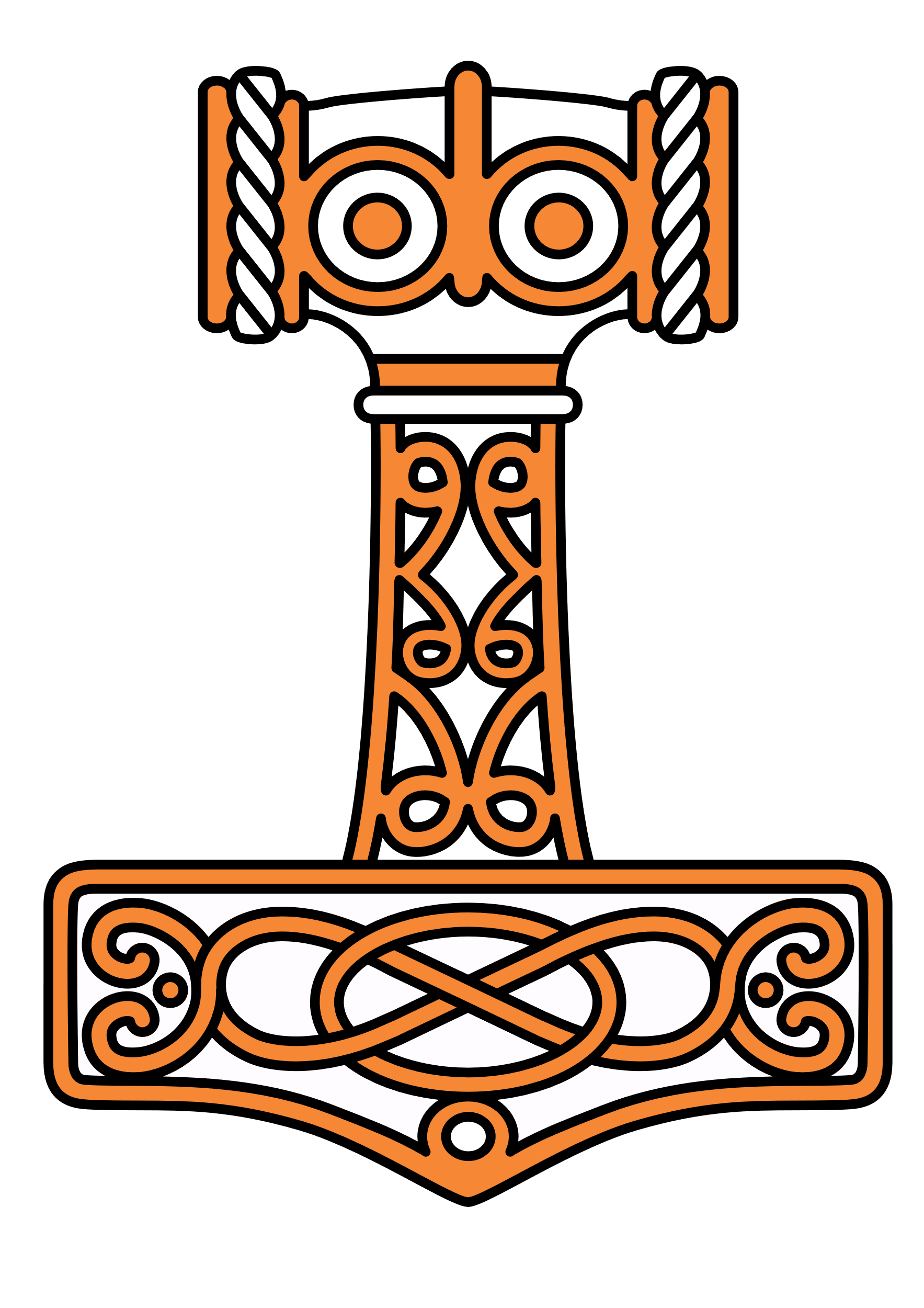 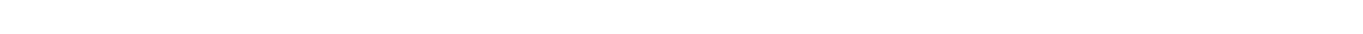 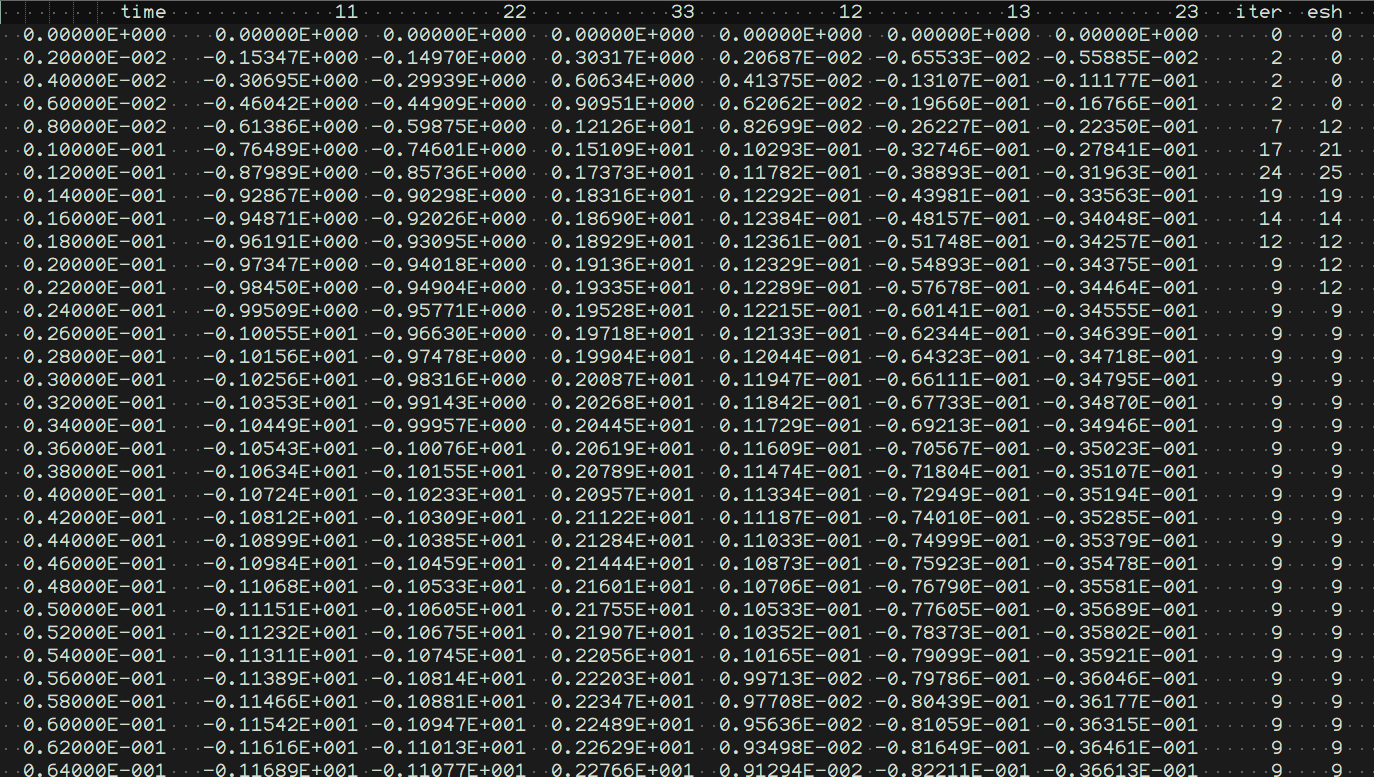 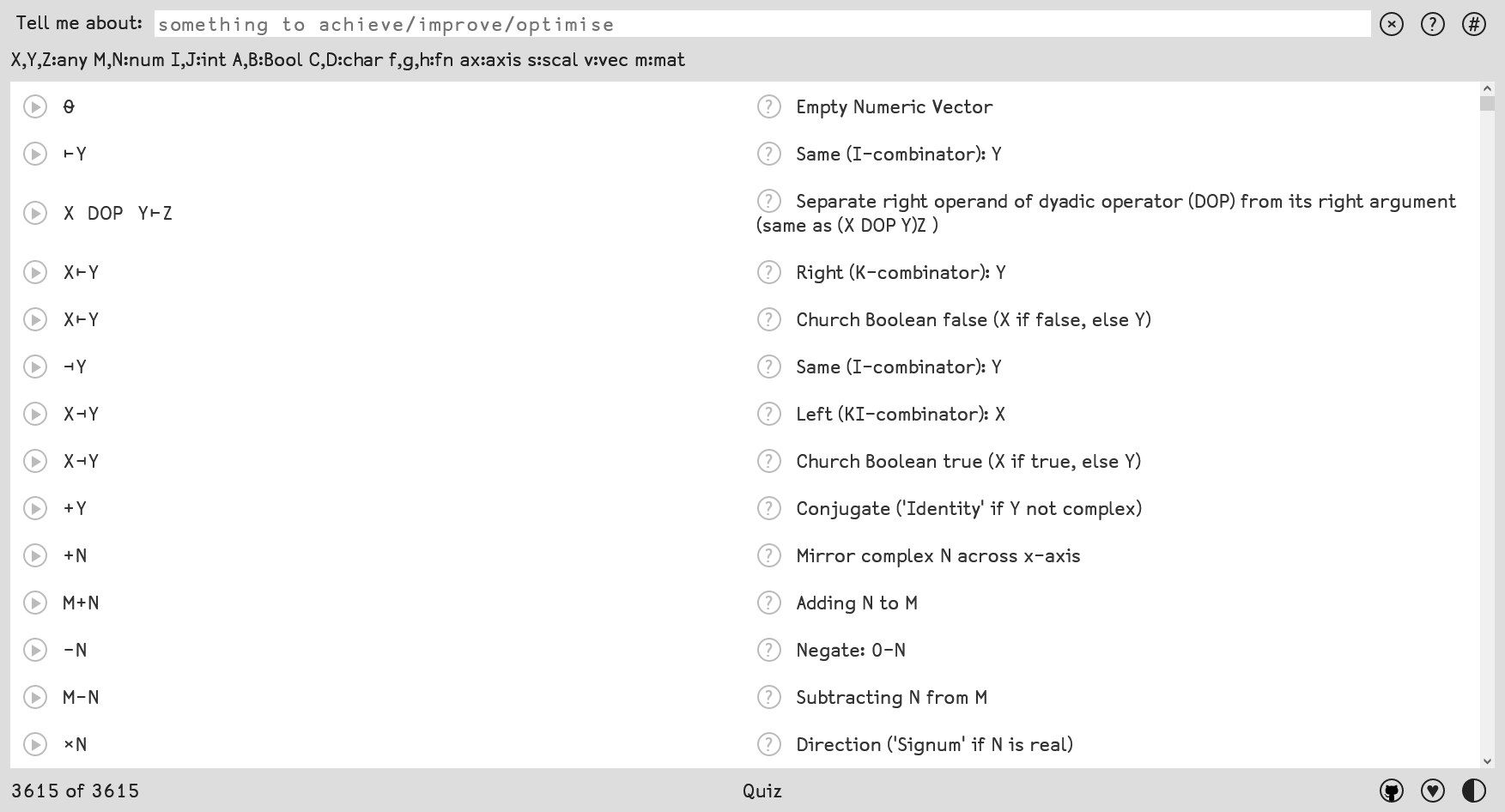 aplcart.info
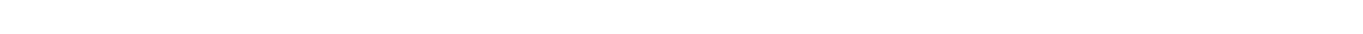 table ← ⊃⎕NGET'/t/proc.out'1
d←↓⍉↑{⊃{∧/⍺:⍵ ⋄ ⎕SIGNAL 7}/⎕VFI'0'@(=∘'+')'¯'@(=∘'-')⍵}¨1↓table
⎕CSV⍠'Separator' ' '⊢('^\s+' '\s+'⎕R'' ' '⊢table)'S' 4
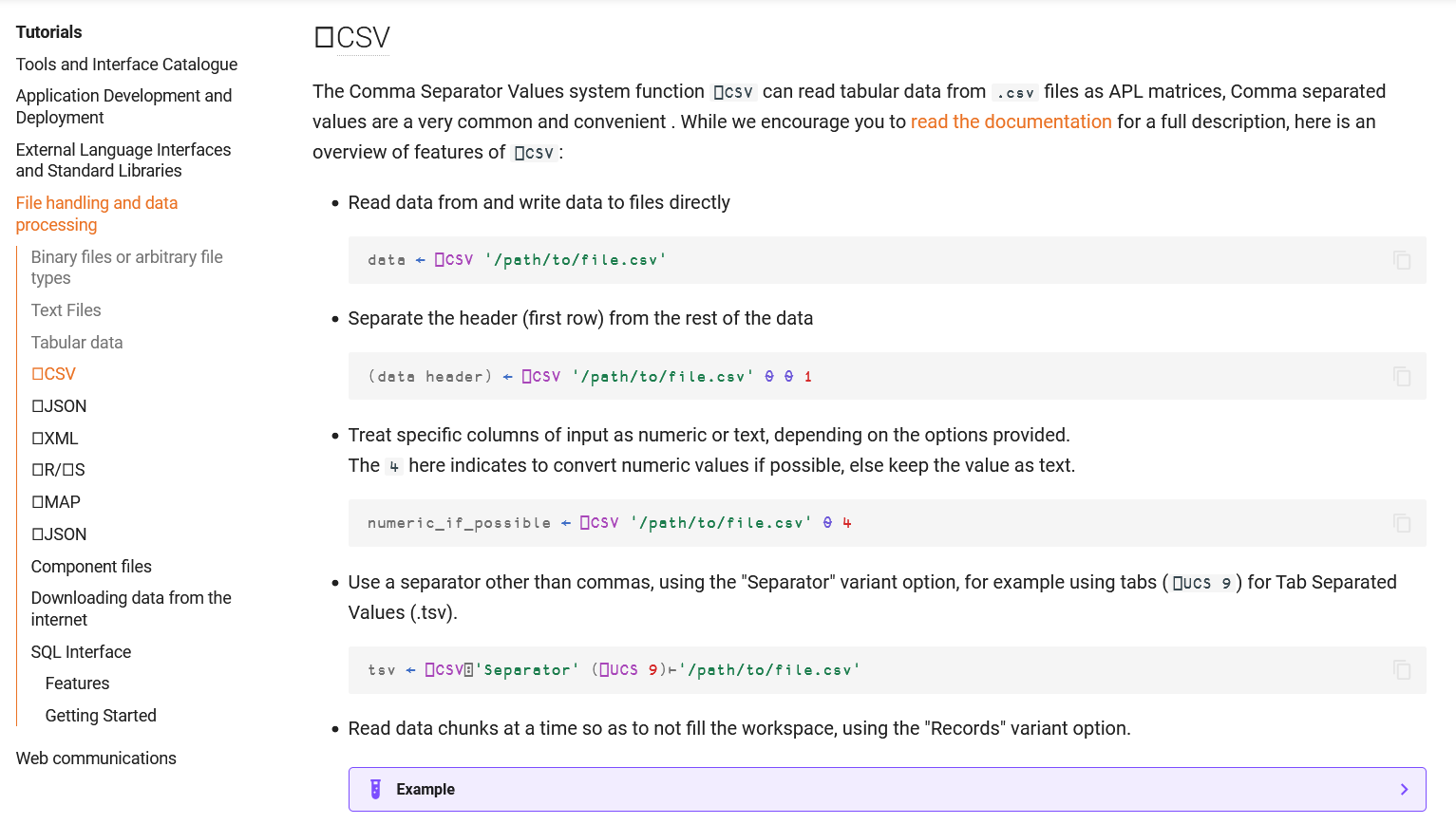 table ← ⊃⎕NGET'/t/proc.out'1
d←↓⍉↑{⊃{∧/⍺:⍵ ⋄ ⎕SIGNAL 7}/⎕VFI'0'@(=∘'+')'¯'@(=∘'-')⍵}¨1↓table
⎕CSV⍠'Separator' ' '⊢('^\s+' '\s+'⎕R'' ' '⊢table)'S' 4
ReadTable '/t/proc.out'
'LoadTEXT'⎕CY'loaddata'
      ⎕←3↑t←LoadTEXT '\tmp\proc.out'
┌──────────────────────────────────────────────────────────────────────────────────────────────────────────────────────────────────────────────────────────────────────────────────────────────────────────────────────────────────────────────────────────────────────────────────────────────────────────────────────────────────────────────────────────────────────────────────────────────────────────────────────────────────────────────────────────────────────────────────────────┐
│          time              11            22            33            12            13            23   iter  esh             res          resg          resc          resm         rotslip        rotloc            ep11          ep22          ep33      ep12(*2)      ep13(*2)      ep23(*2)          mdep11        mdep22        mdep33    mdep12(*2)    mdep13(*2)    mdep23(*2)           mds11         mds22         mds33         mds12         mds13         mds23       activ1.01│
├──────────────────────────────────────────────────────────────────────────────────────────────────────────────────────────────────────────────────────────────────────────────────────────────────────────────────────────────────────────────────────────────────────────────────────────────────────────────────────────────────────────────────────────────────────────────────────────────────────────────────────────────────────────────────────────────────────────────────────────┤
│  0.00000E+000    0.00000E+000  0.00000E+000  0.00000E+000  0.00000E+000  0.00000E+000  0.00000E+000      0    0    0.00000E+000  0.00000E+000  0.00000E+000  0.00000E+000    0.00000E+000  0.00000E+000    0.00000E+000  0.00000E+000  0.00000E+000  0.00000E+000  0.00000E+000  0.00000E+000    0.00000E+000  0.00000E+000  0.00000E+000  0.00000E+000  0.00000E+000  0.00000E+000    0.00000E+000  0.00000E+000  0.00000E+000  0.00000E+000  0.00000E+000  0.00000E+000    0.00000E+000│
├──────────────────────────────────────────────────────────────────────────────────────────────────────────────────────────────────────────────────────────────────────────────────────────────────────────────────────────────────────────────────────────────────────────────────────────────────────────────────────────────────────────────────────────────────────────────────────────────────────────────────────────────────────────────────────────────────────────────────────────┤
│  0.20000E-002   -0.15347E+000 -0.14970E+000  0.30317E+000  0.20687E-002 -0.65533E-002 -0.55885E-002      2    0    0.23294E-013  0.00000E+000  0.39211E-003  0.00000E+000    0.00000E+000  0.00000E+000   -0.24546E-016 -0.21912E-016  0.46458E-016 -0.15630E-017 -0.33381E-017 -0.10326E-017    0.00000E+000  0.00000E+000  0.00000E+000  0.00000E+000  0.00000E+000  0.00000E+000    0.00000E+000  0.00000E+000  0.00000E+000  0.00000E+000  0.00000E+000  0.00000E+000    0.00000E+000│
└──────────────────────────────────────────────────────────────────────────────────────────────────────────────────────────────────────────────────────────────────────────────────────────────────────────────────────────────────────────────────────────────────────────────────────────────────────────────────────────────────────────────────────────────────────────────────────────────────────────────────────────────────────────────────────────────────────────────────────────┘
What else do we need?
Practical APL
Show the rest of the world that we can do 
Tools for leveraging APL in the context of modern software
APL as a Tool of Thought